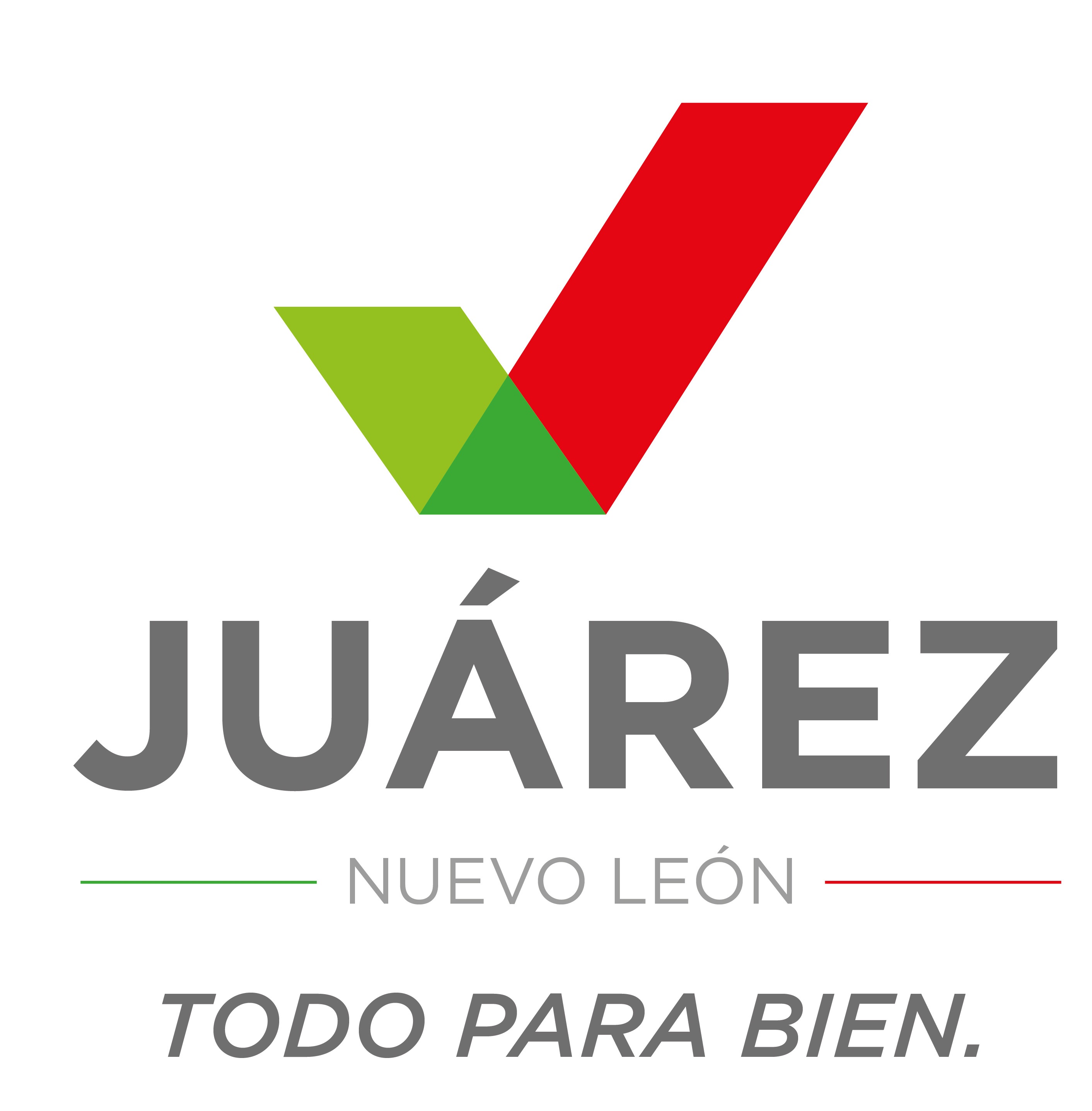 DIRECCIÒN        DE EDUCACIÒN
INFORME MENSUAL
MAYO
ADMINISTRACIÒN 2015-2018
SERVICIOS Y ATENCIÓN CIUDADANA
Se ha realizado la Atención Ciudadana así como de Directivos y Maestros de los Planteles Educativos de Nivel Básico, Medio Superior y Superior para atender sus necesidades.
Se atendió un total 694  personas en la Dirección de Educación son los siguientes servicios que ofrecemos :
Programa de Becas
Programa de Prepa Abierta
Programa del INEA
Orientación Educativa
Apoyo para Reubicación de alumnos y cambios de turno
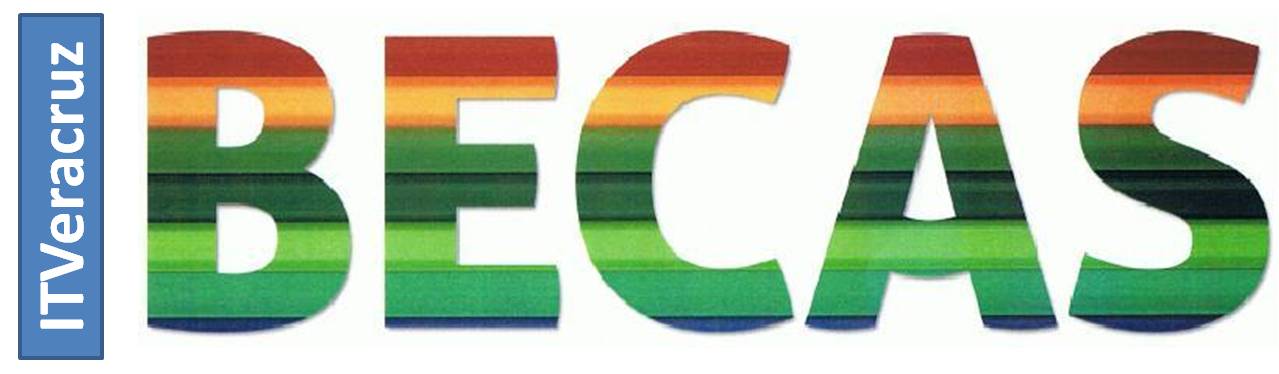 Se atendieron a 178 alumnos de nivel medio superior y superior, a los que se les apoyo con Becas en las Diferentes Universidades, Preparatorias e Institutos Educativos, para que sigan con su educación.
Taller para Padres
Inteligencia Emocional en Nuestros Hijos, impartido por Alianza Heartland.
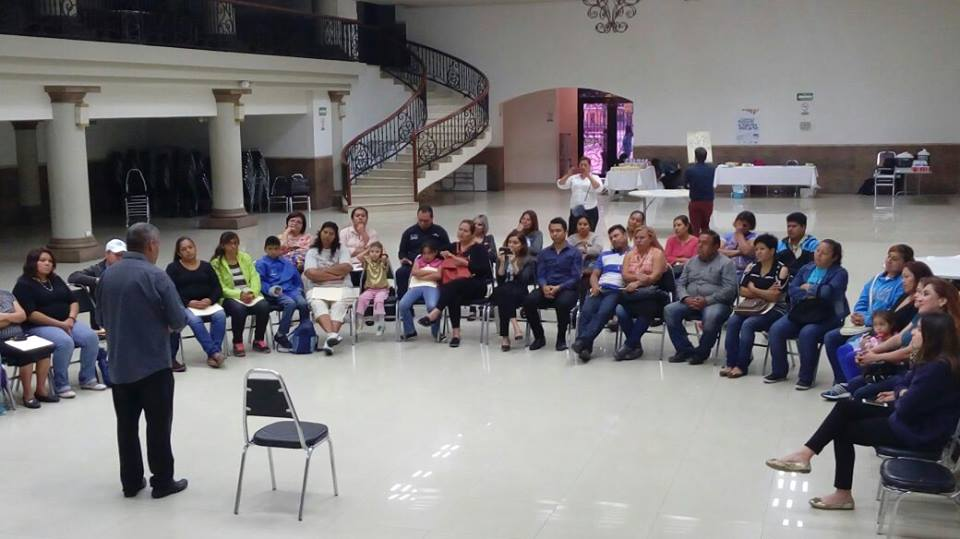 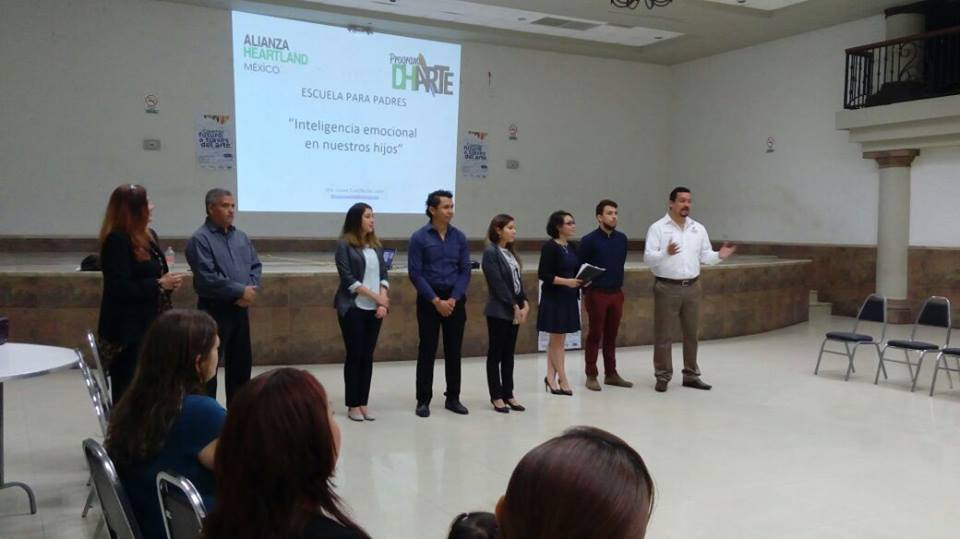 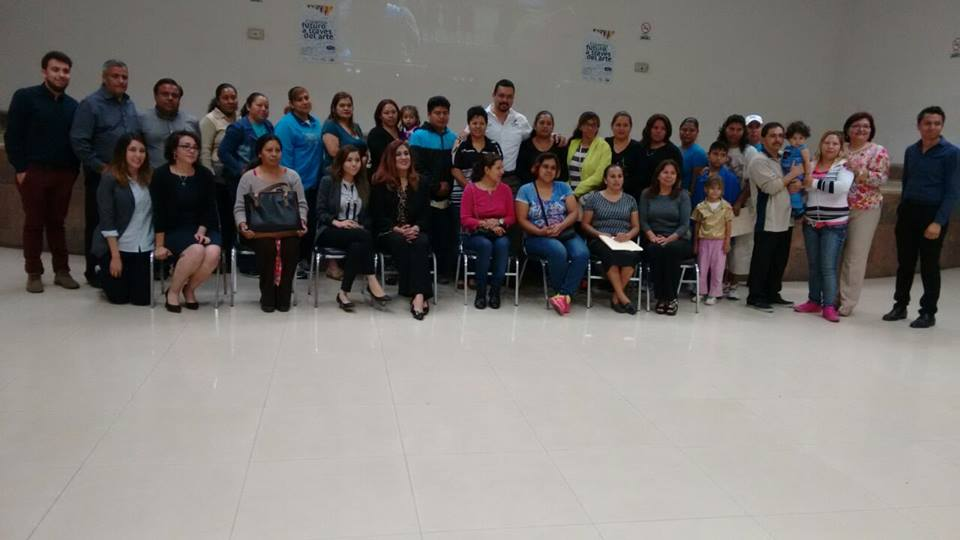 Muestra de Rondas Infantiles
Realizada por la zona 103 Inspectora Olga Ruiz Zapata, en el kínder Roberto Garza Zambrano.
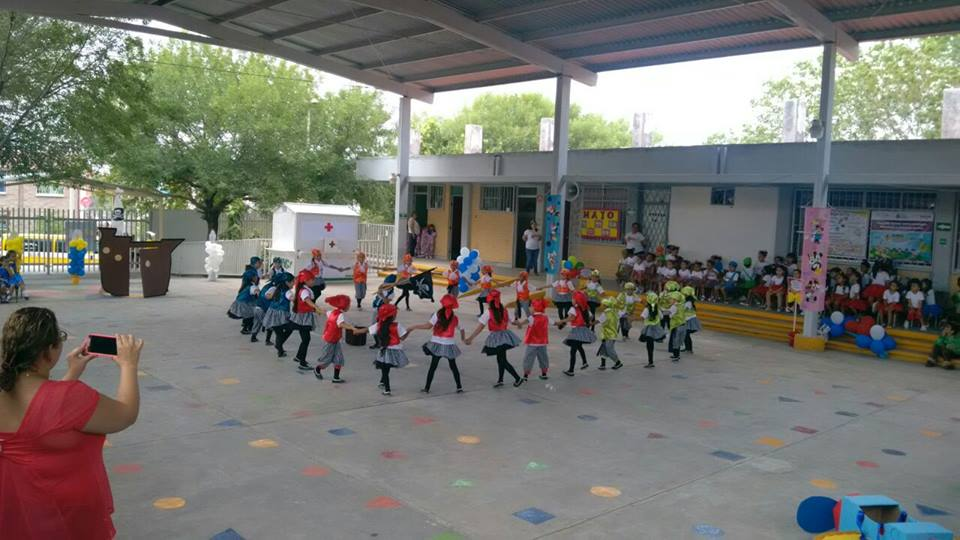 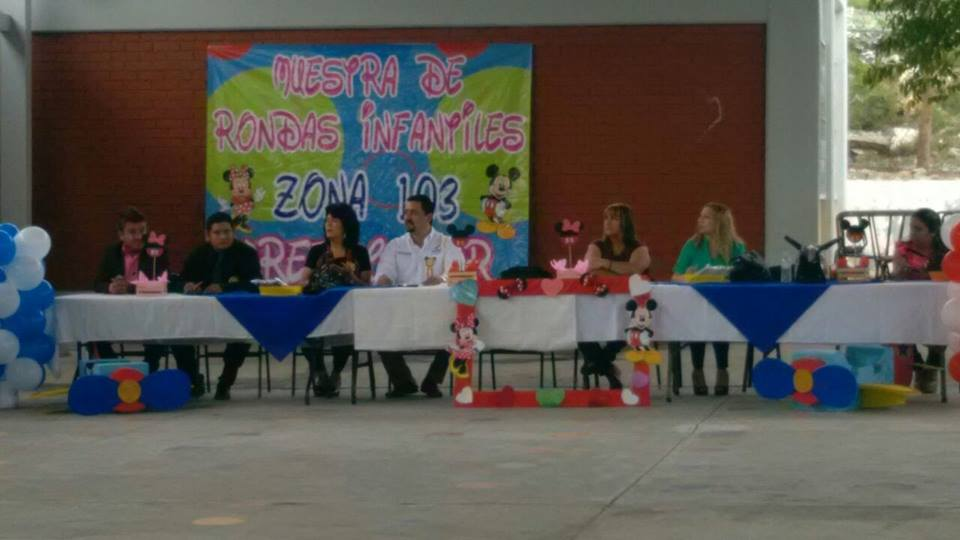 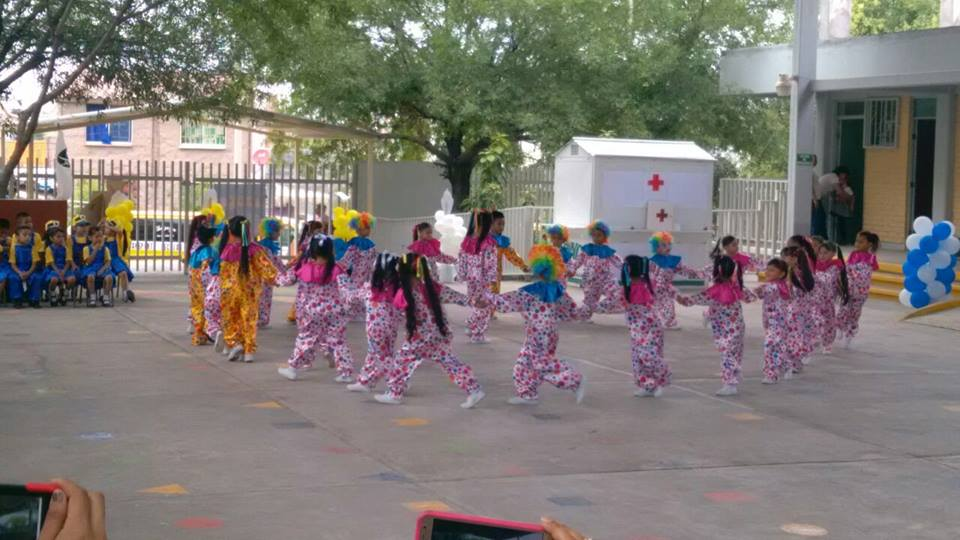 Festejo del día de Mamá
Secundaría Eugenio Garza la Guera TM y TV. Apoyando con mobiliario, auditorio y conferencista.
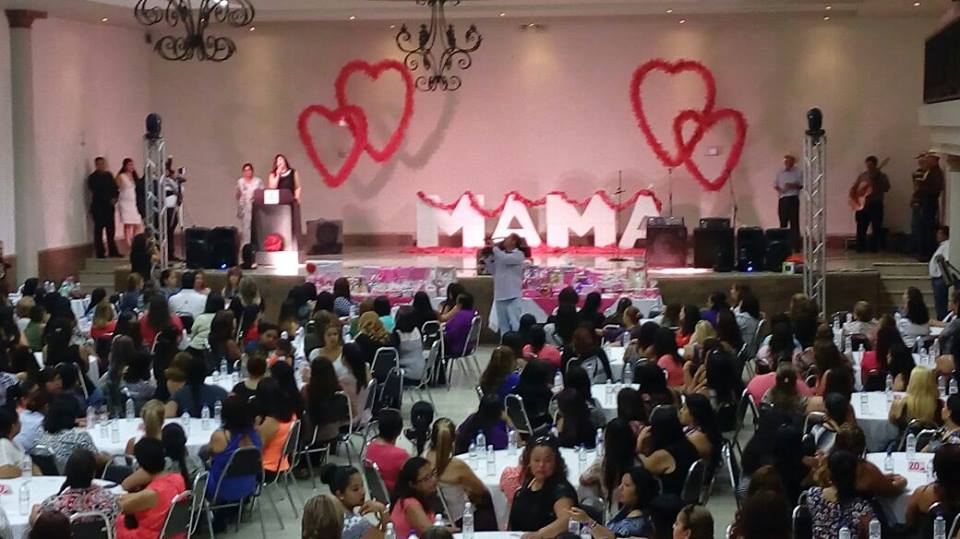 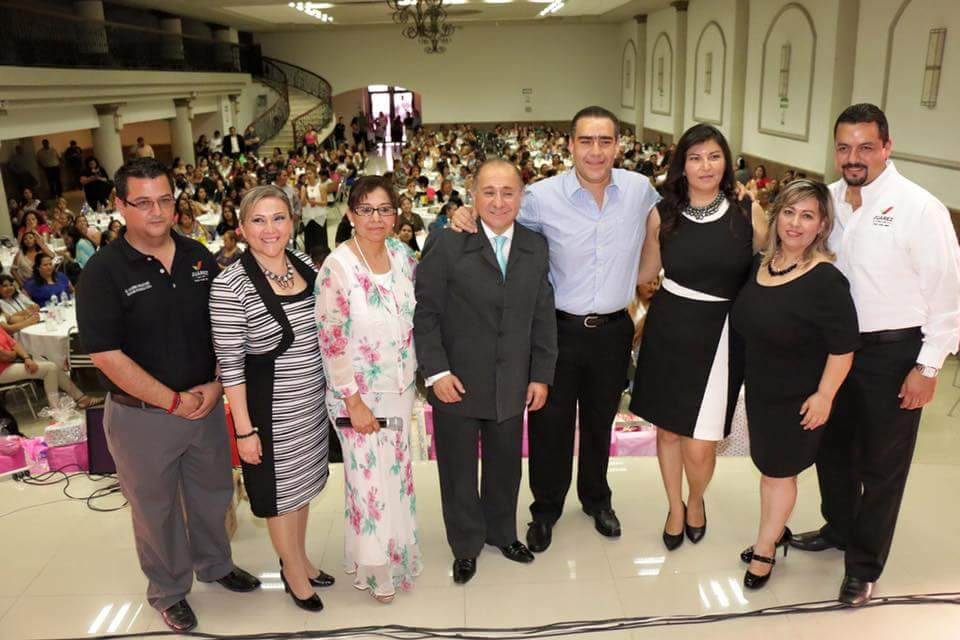 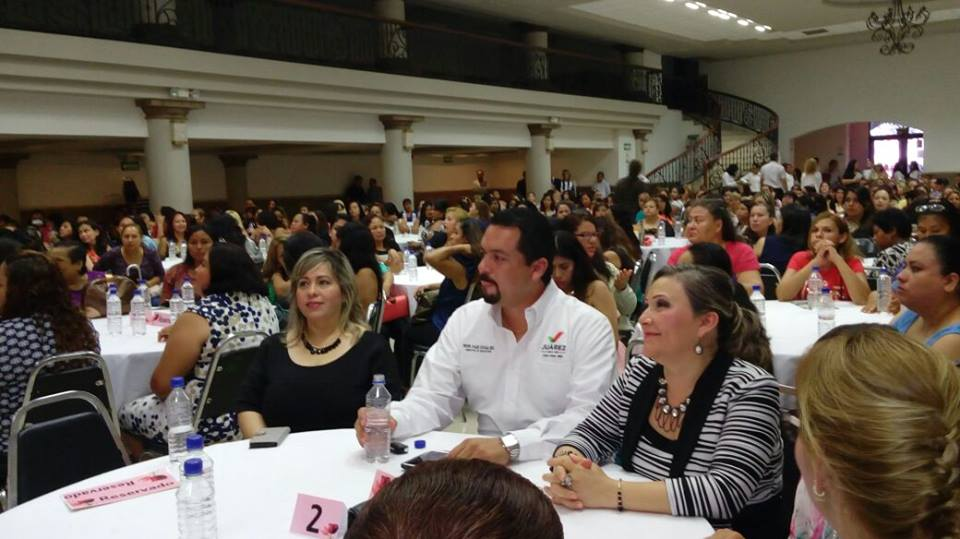 Concluyen asesorías para Examen de admisión a la Preparatoria
Agradecemos a la Universidad EDEC y su Director Luís Gabriel Sáenz por el apoyó que brindó al mandar los maestros para impartir las asesorías.
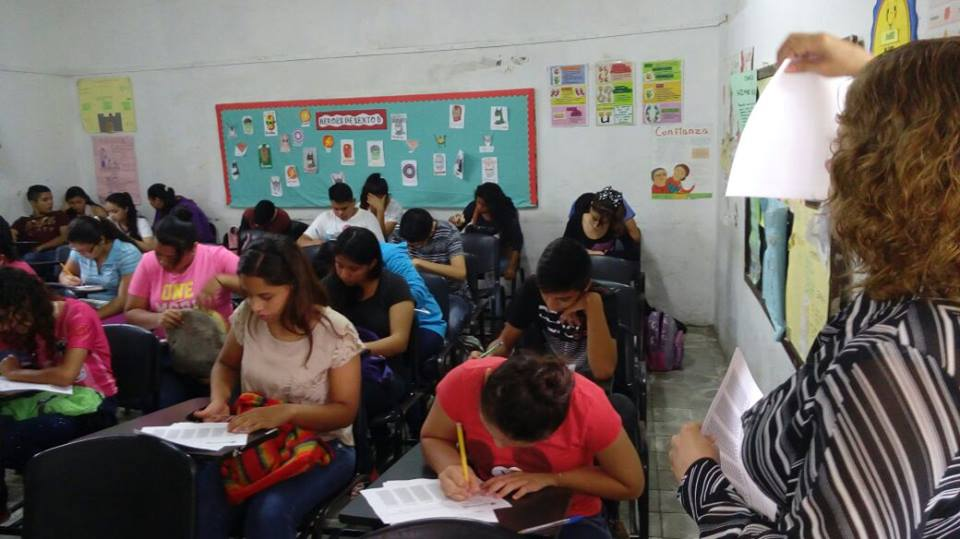 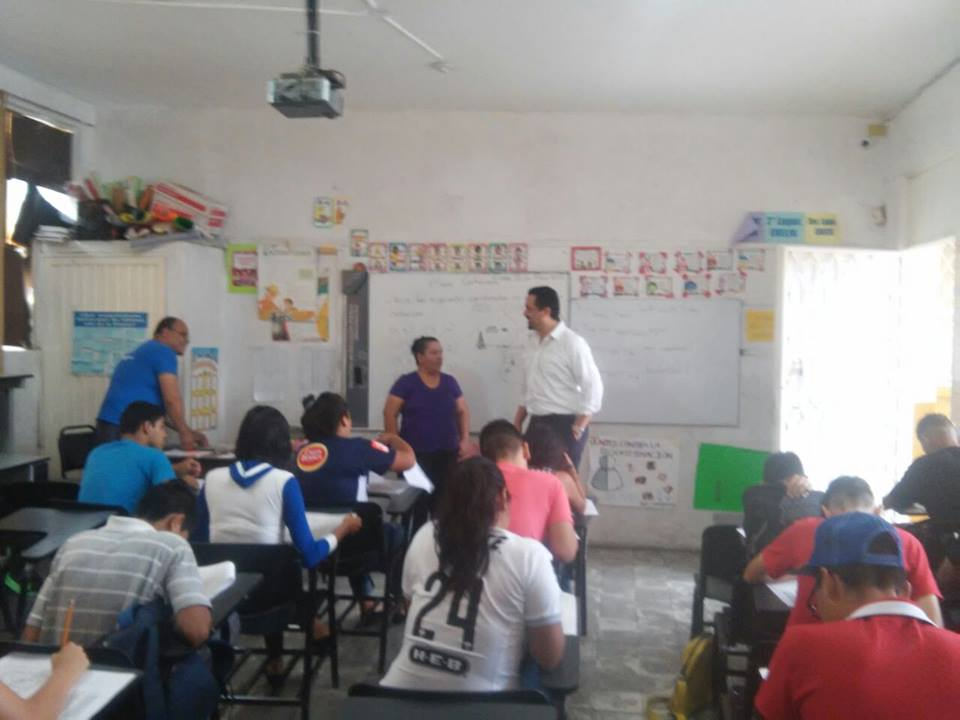 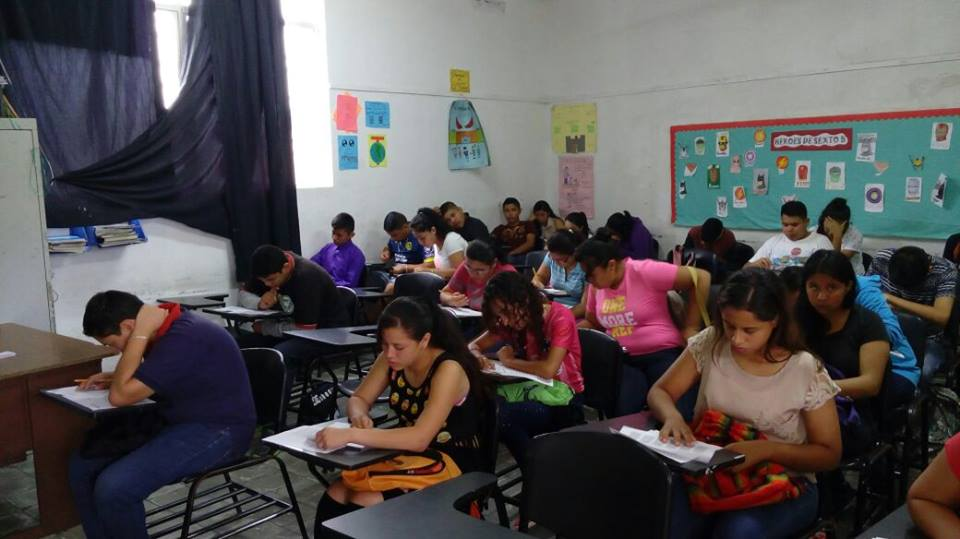 Festejo día del maestro
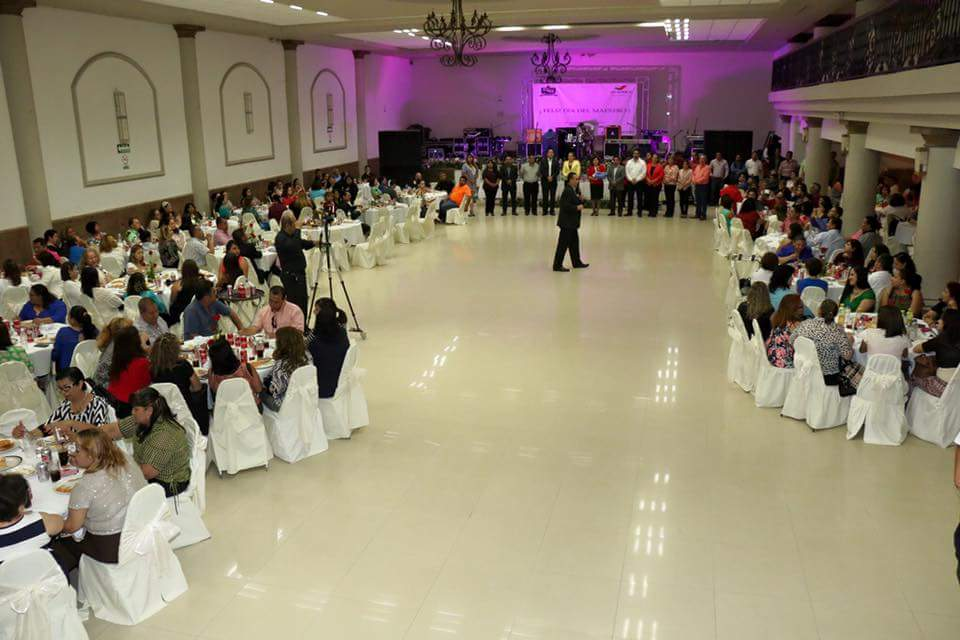 Organizado por el Sr Alcalde Lic Heriberto Treviño Cantú, felicidades a todos los maestros en su día.
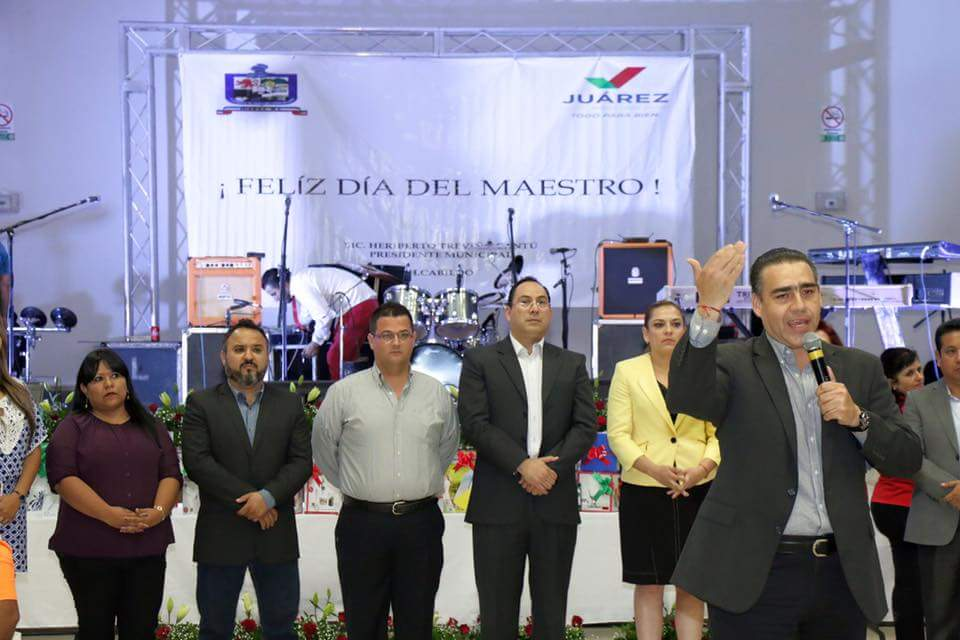 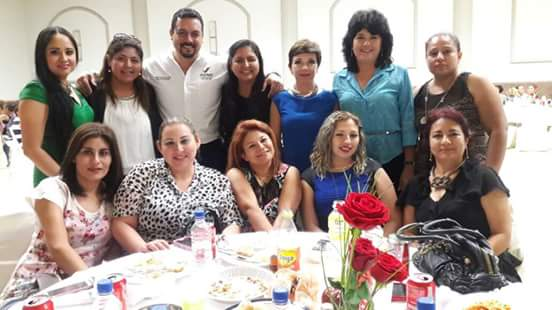 ACTIVIDADES MES DE MAYO
SECRETARÍA DE DESARROLLO SOCIALDIRECCIÓN DE DEPORTESADMON. 2015-2018
PROFR. JUAN ENRIQUE RODRÍGUEZ CARRILLO
DIRECTOR
TORNEO DE NATACIÓN
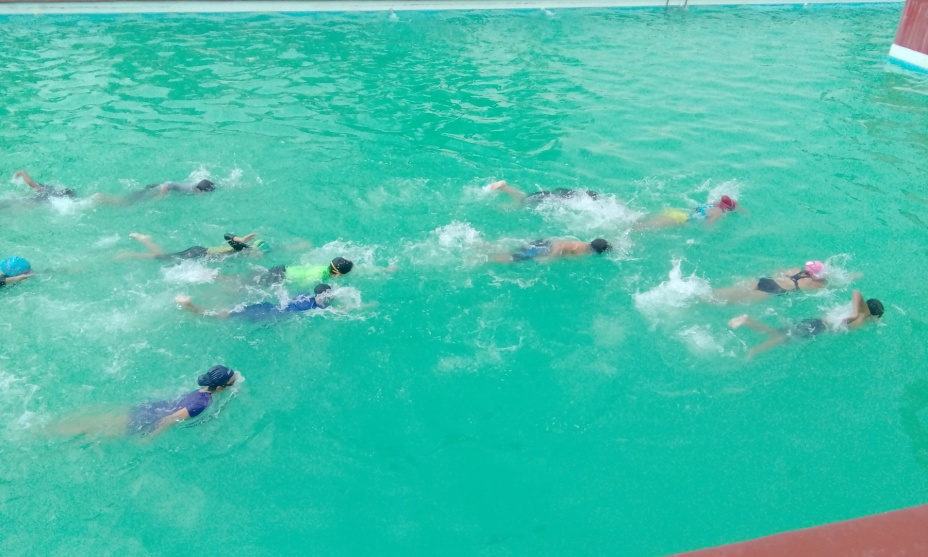 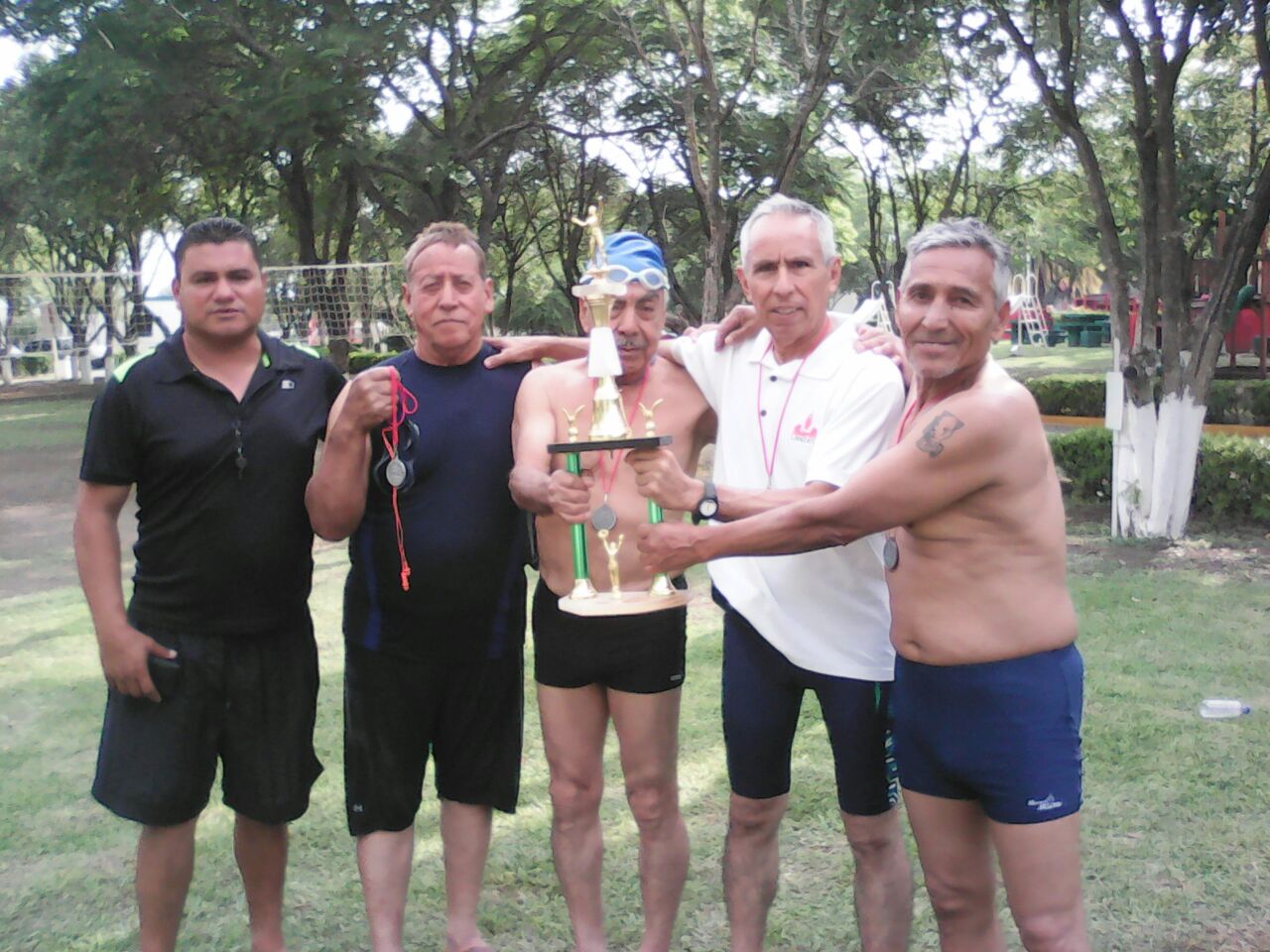 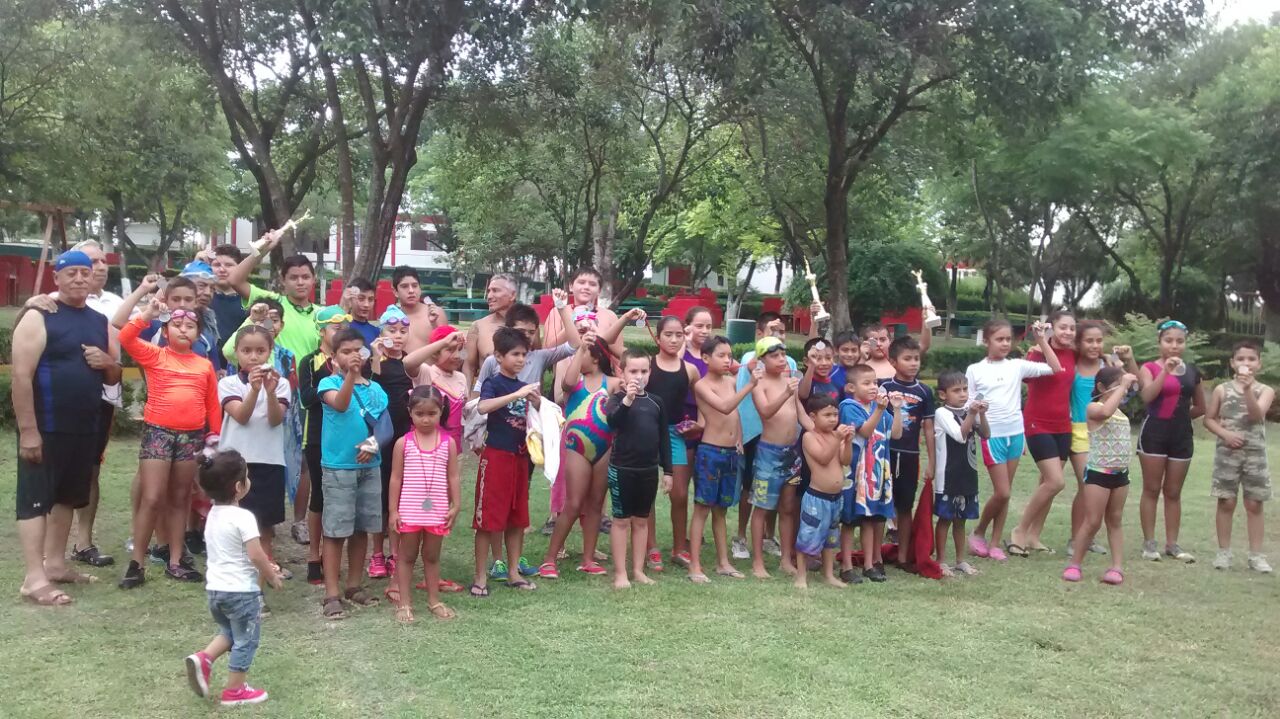 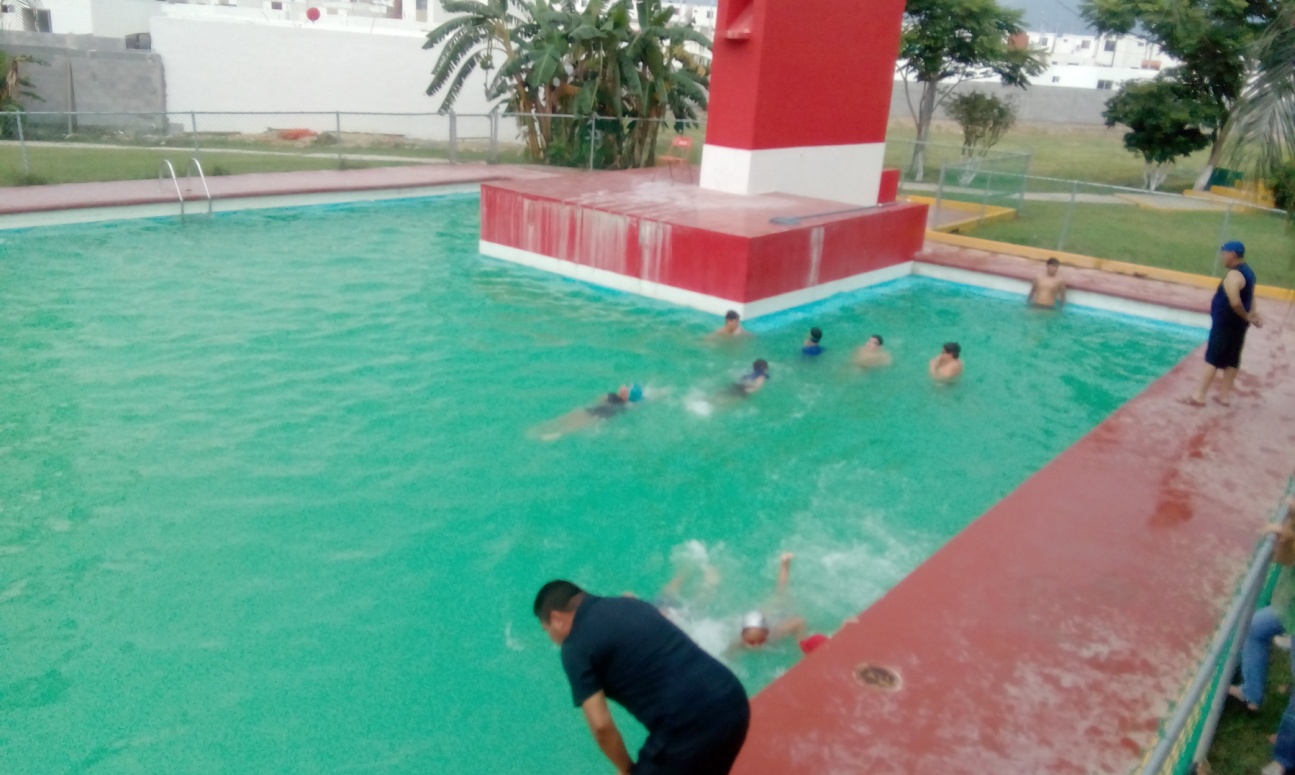 TORNEO DE VOLEYBOL
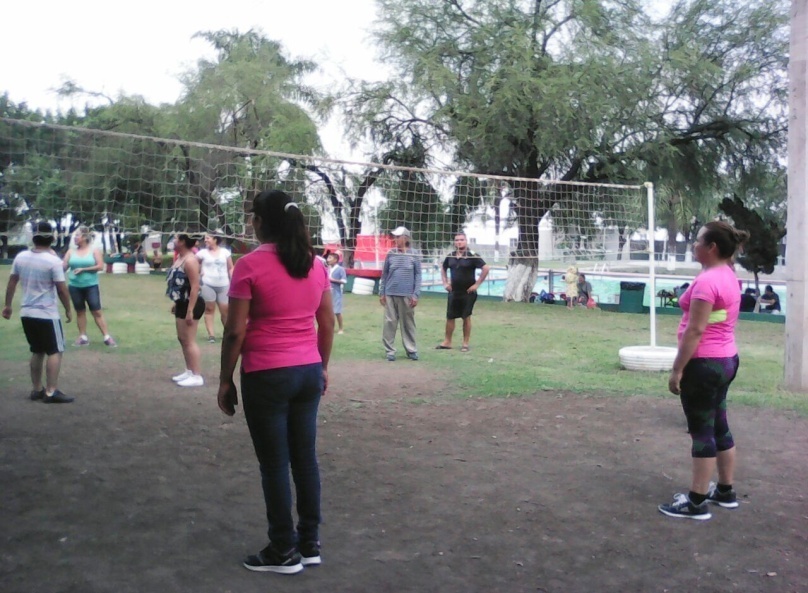 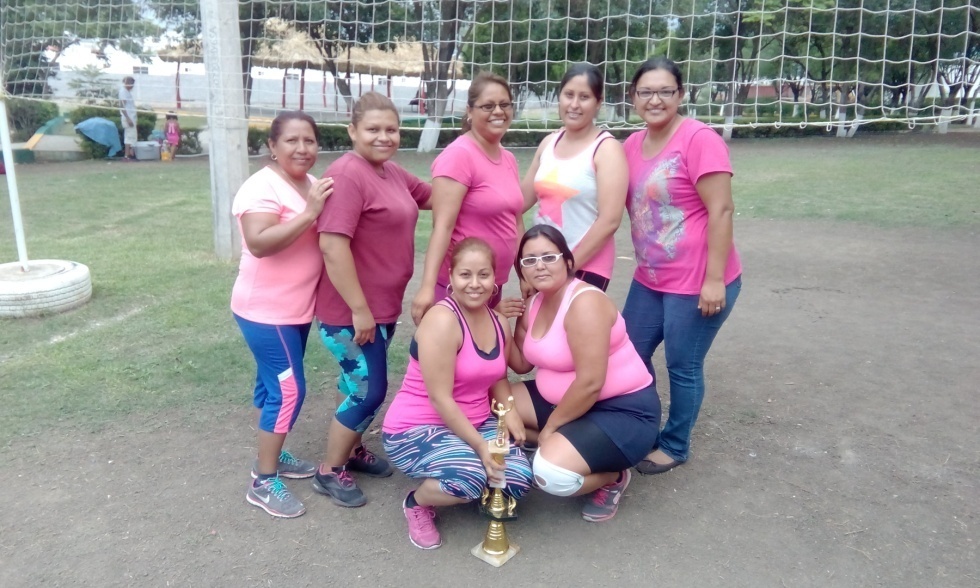 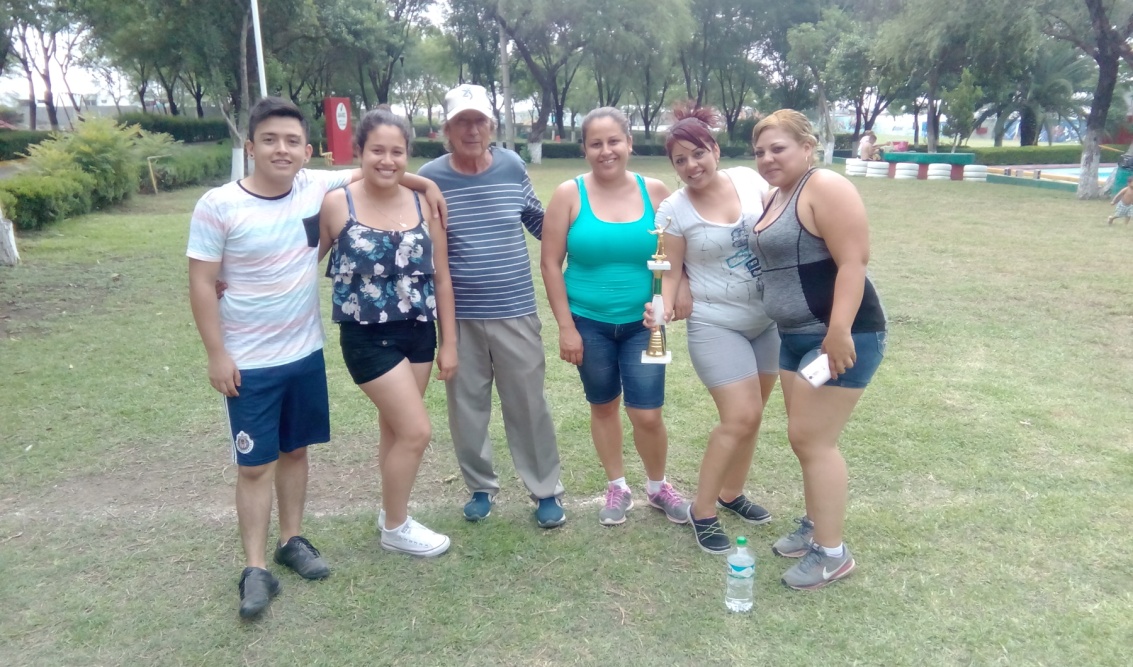 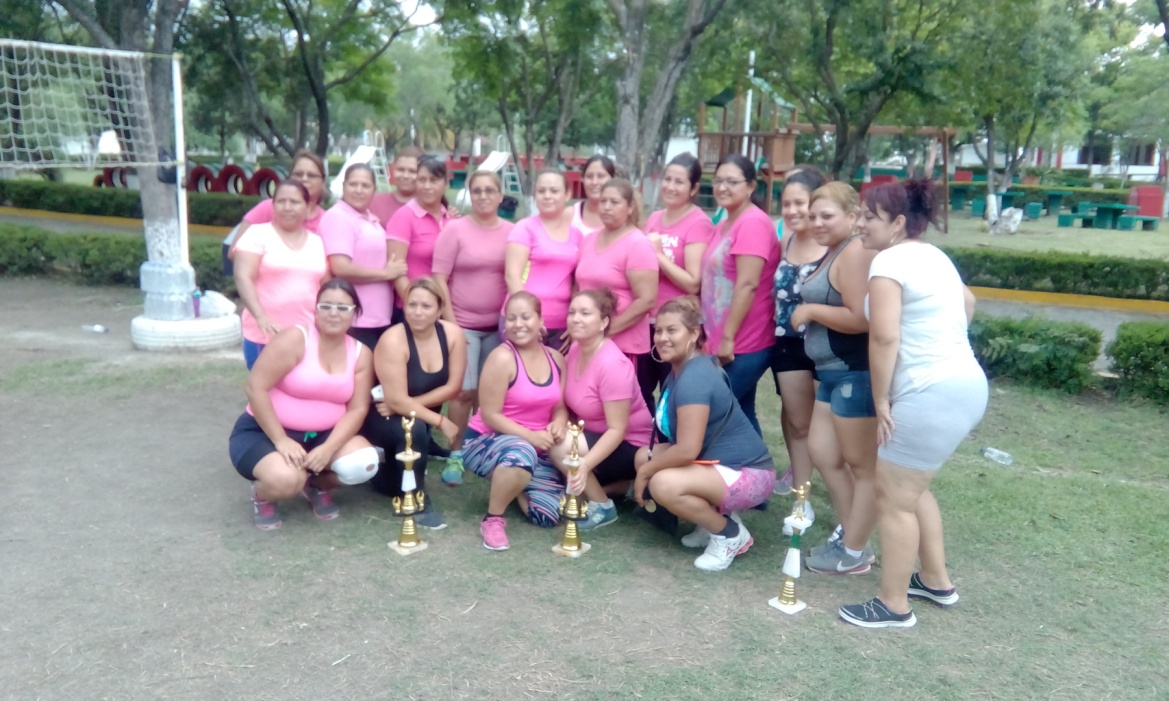 JUNTA PREVIA AL DÍA DEL DESAFÍO Y TORNEO ESTATAL DEL ADULTO MAYOR
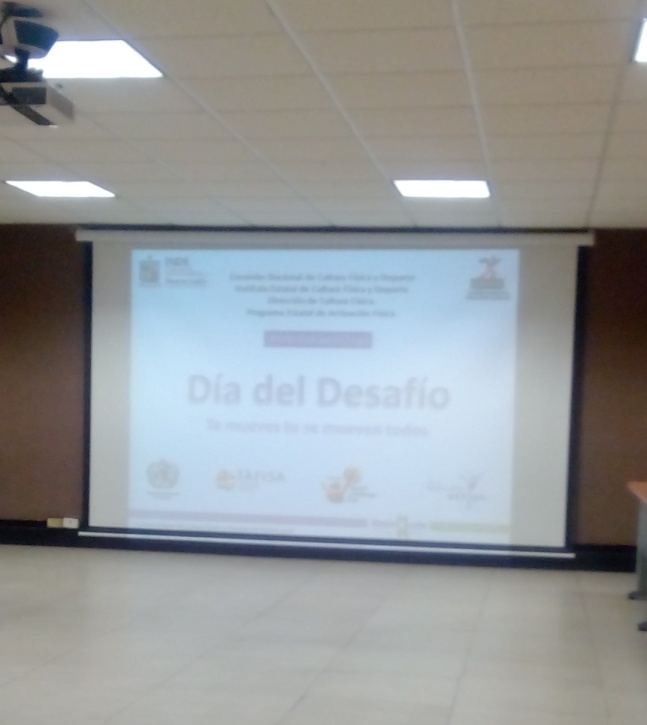 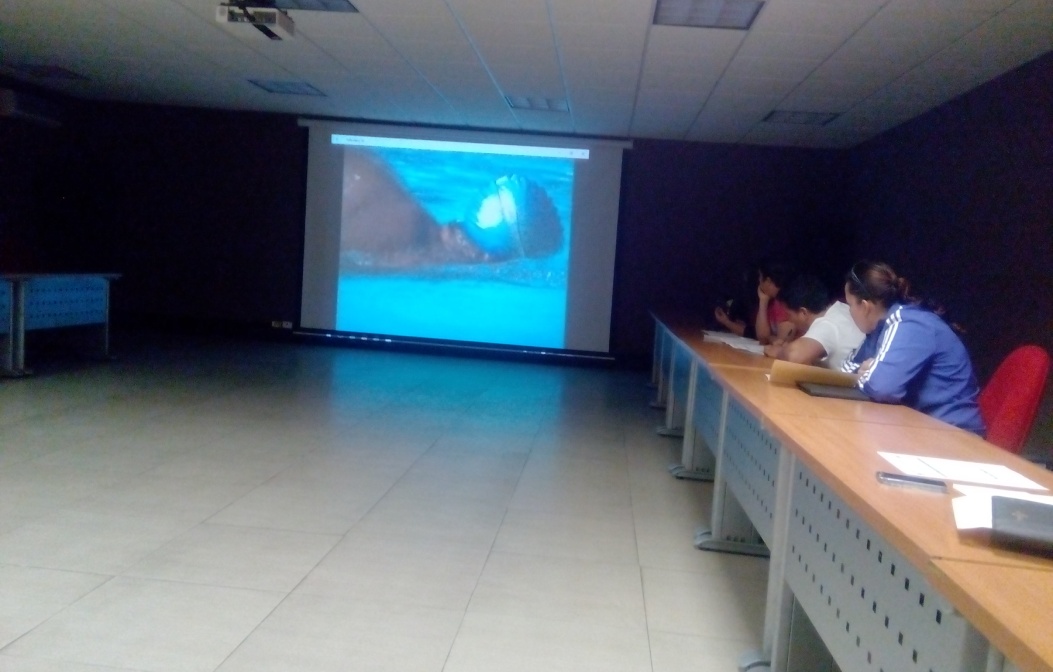 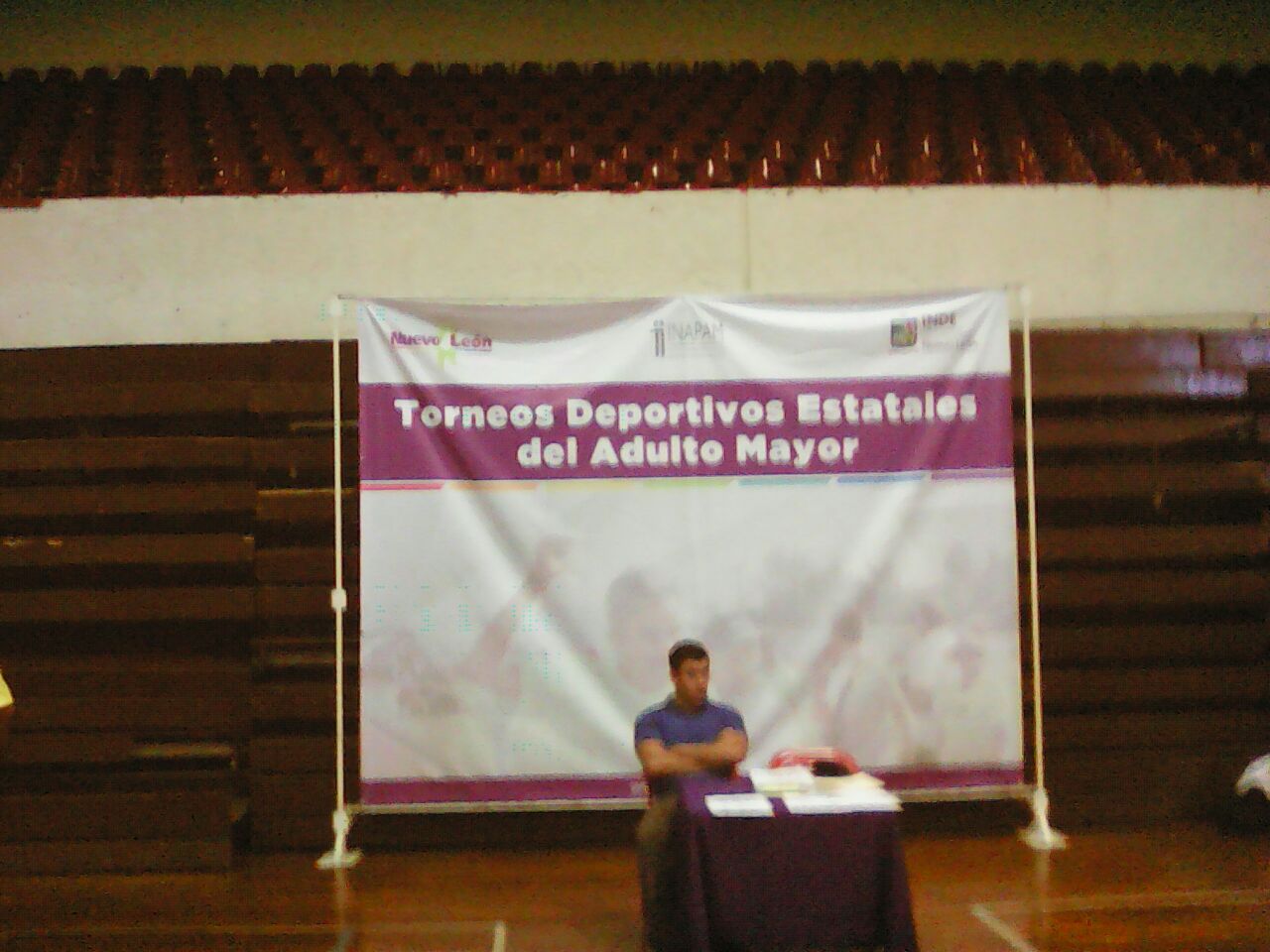 TORNEO ESTATAL DE NATACIÓN DEL ADULTO MAYOR.
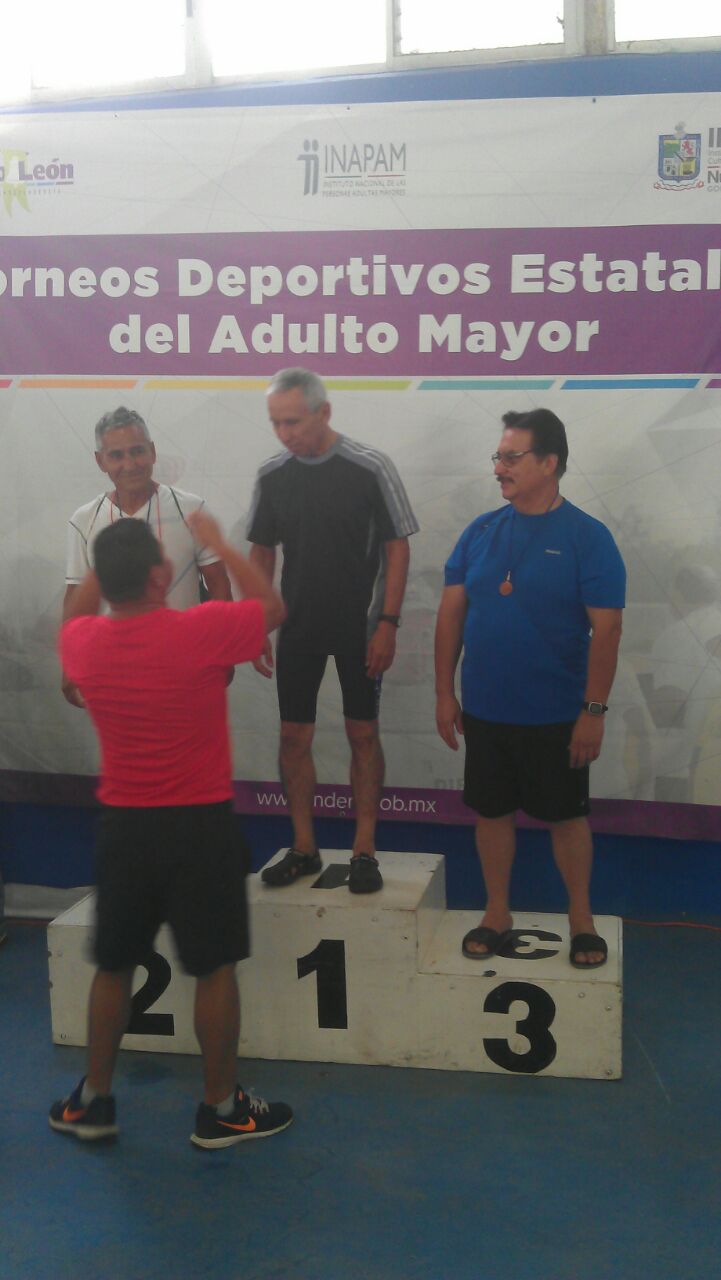 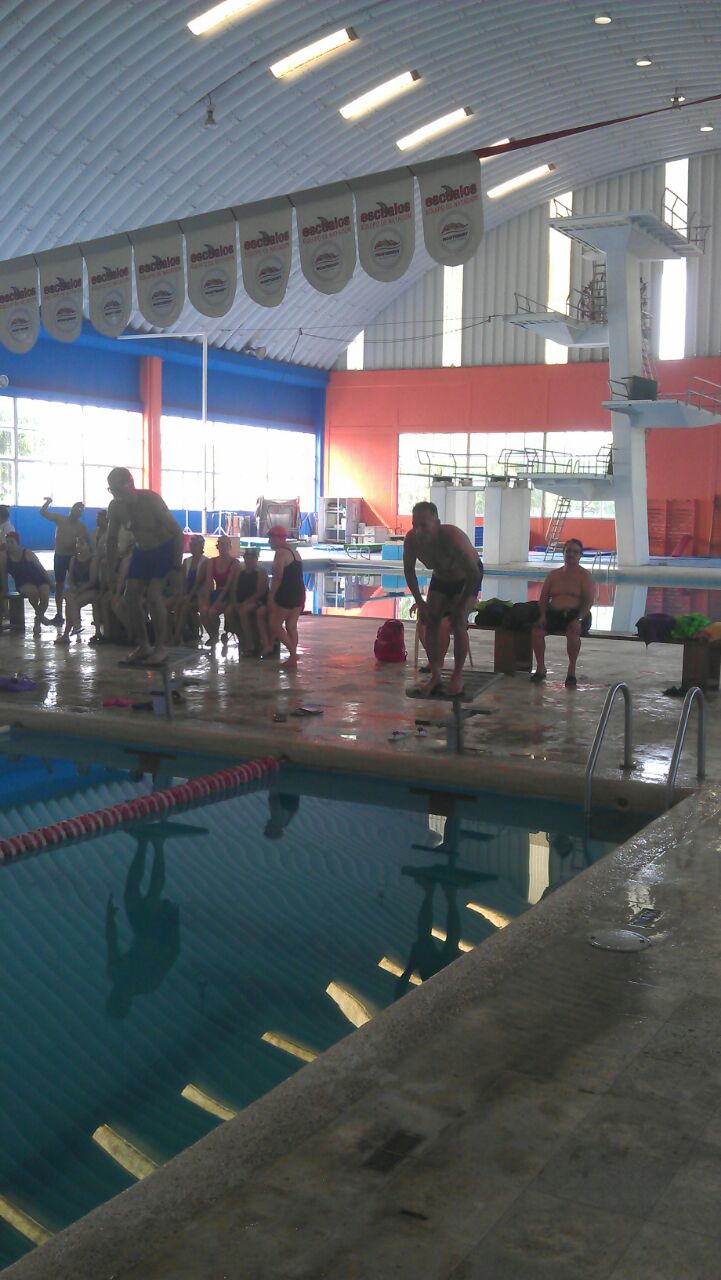 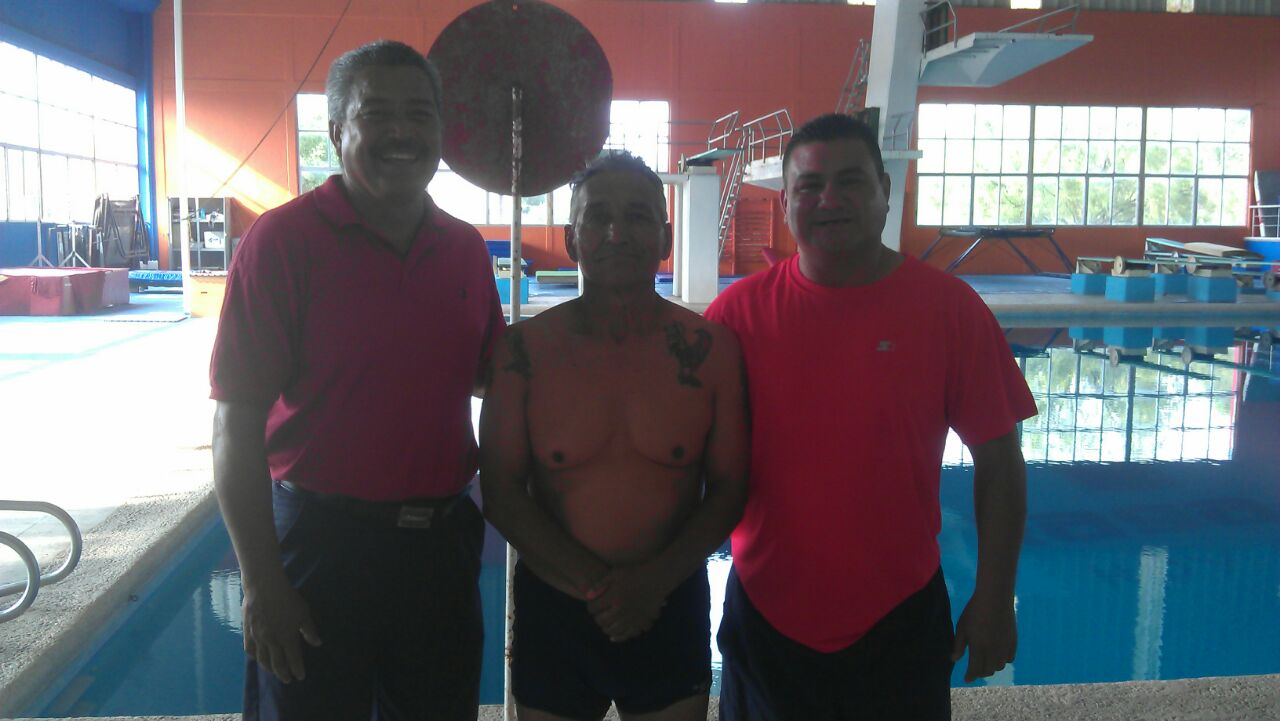 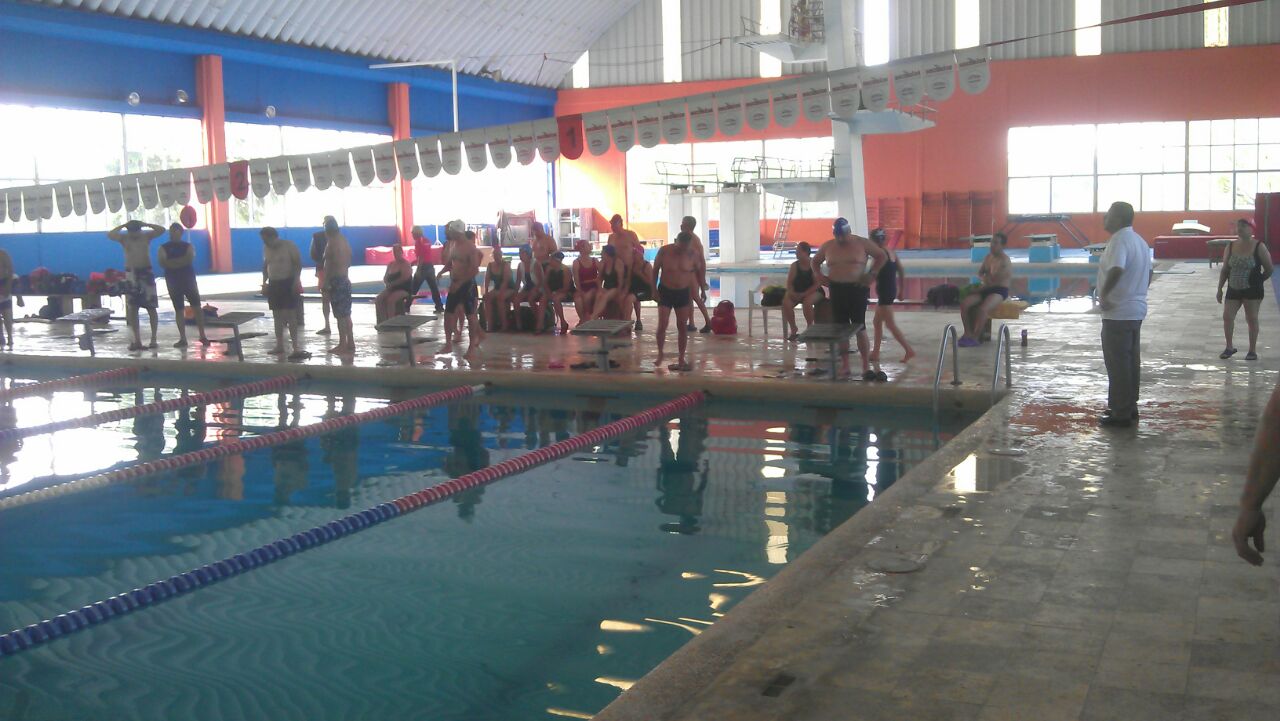 EVENTO “DÍA DEL DESAFÍO”
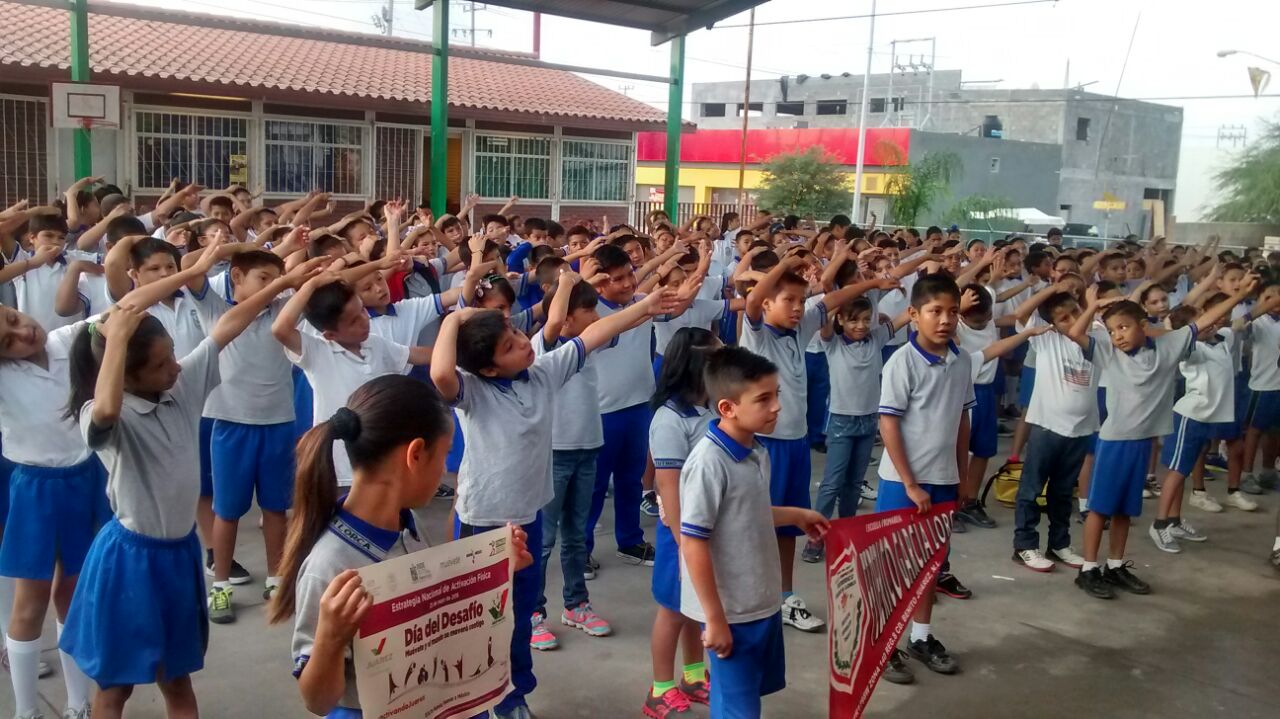 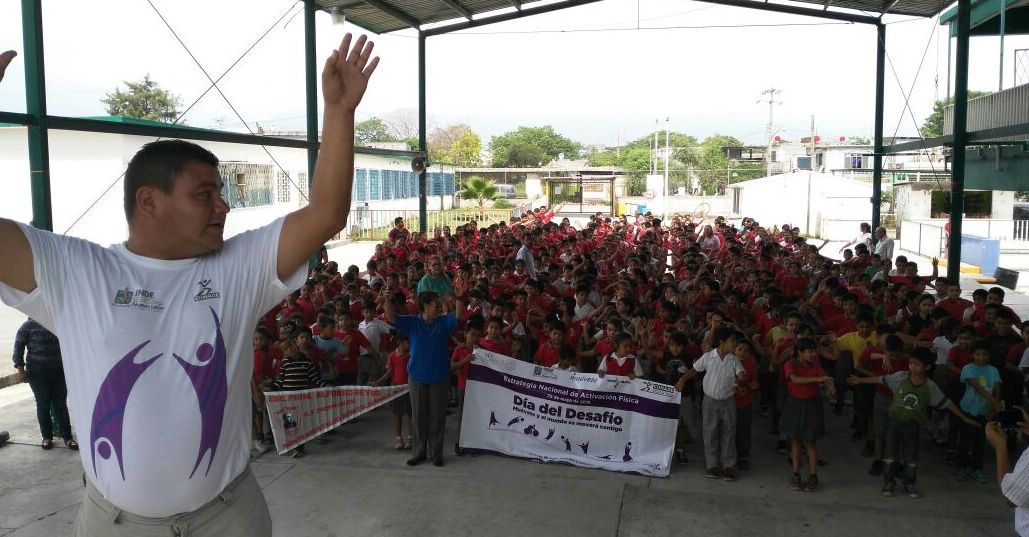 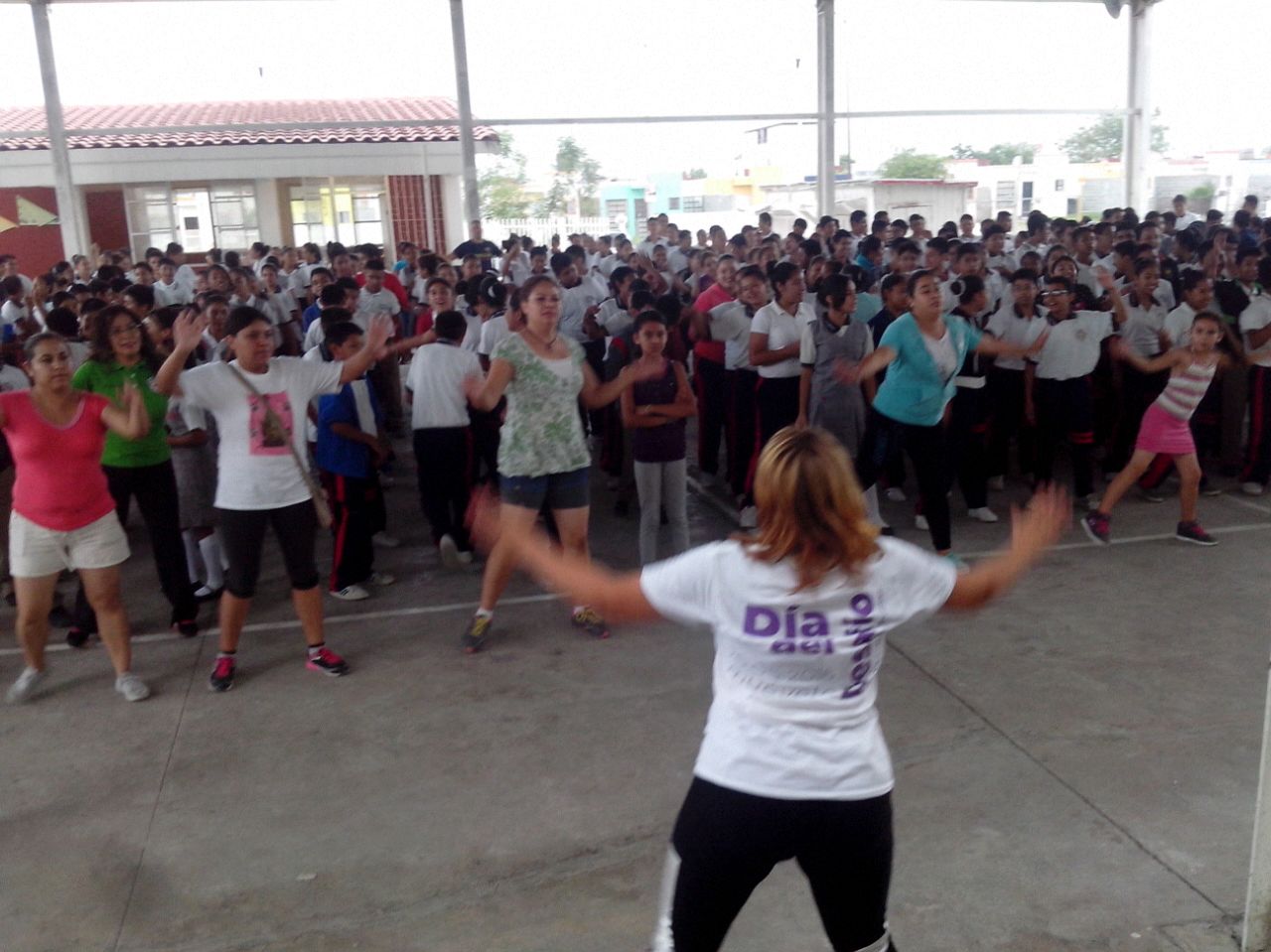 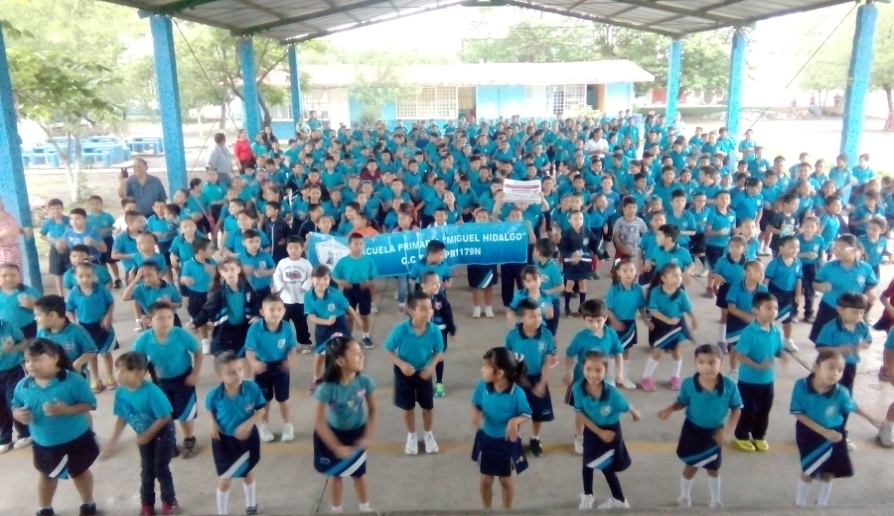 JUNTA DE DIRECTORES DE DEPORTES CON EL I.N.D.E.
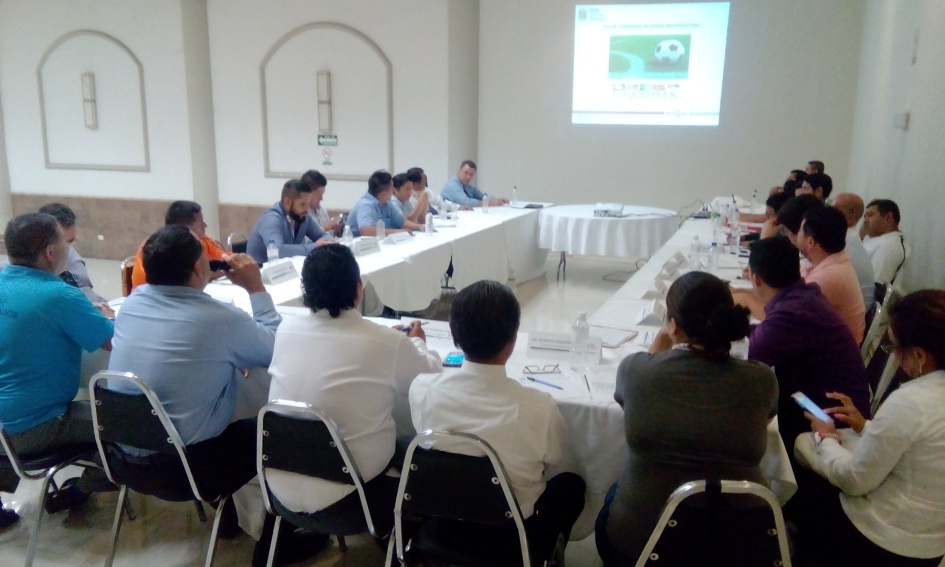 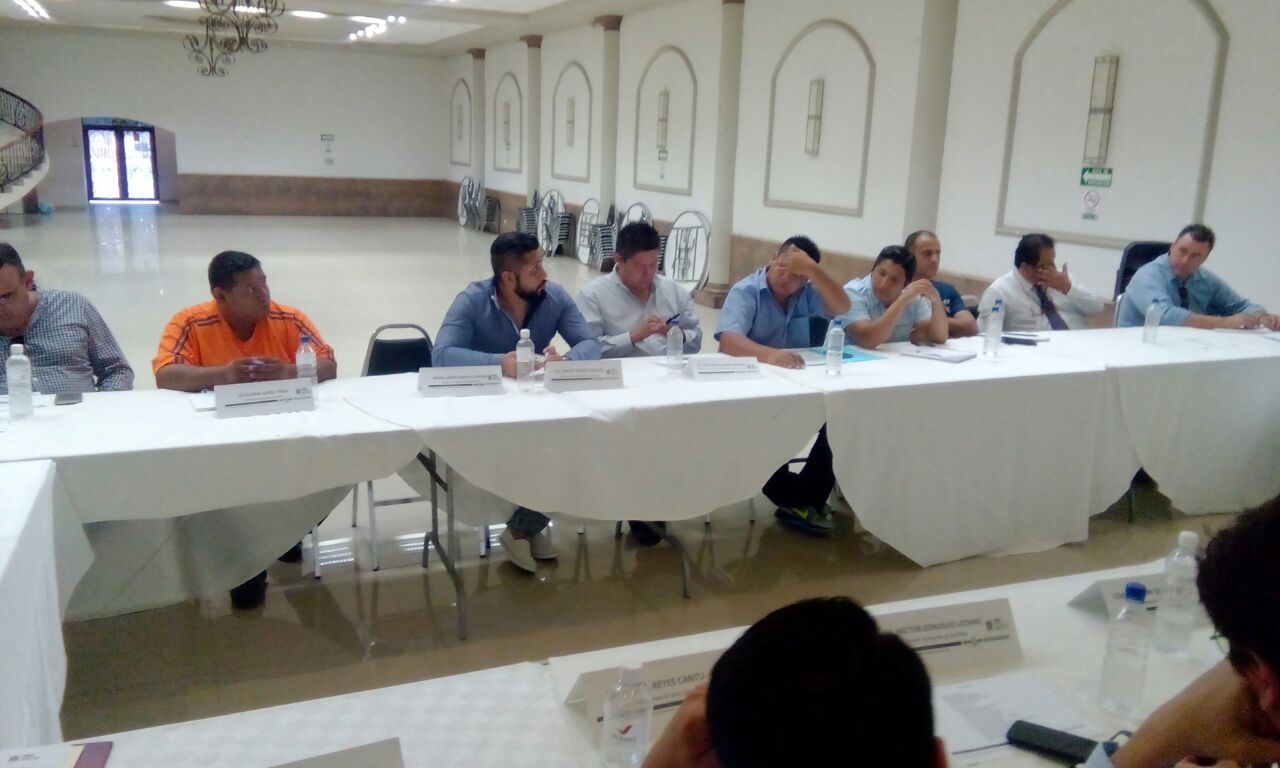 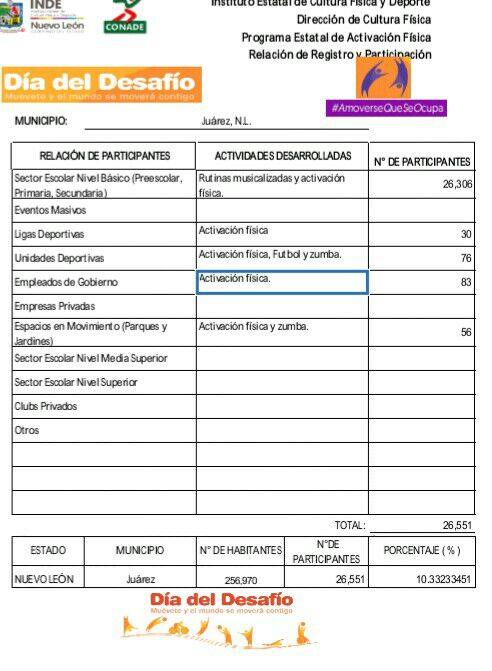 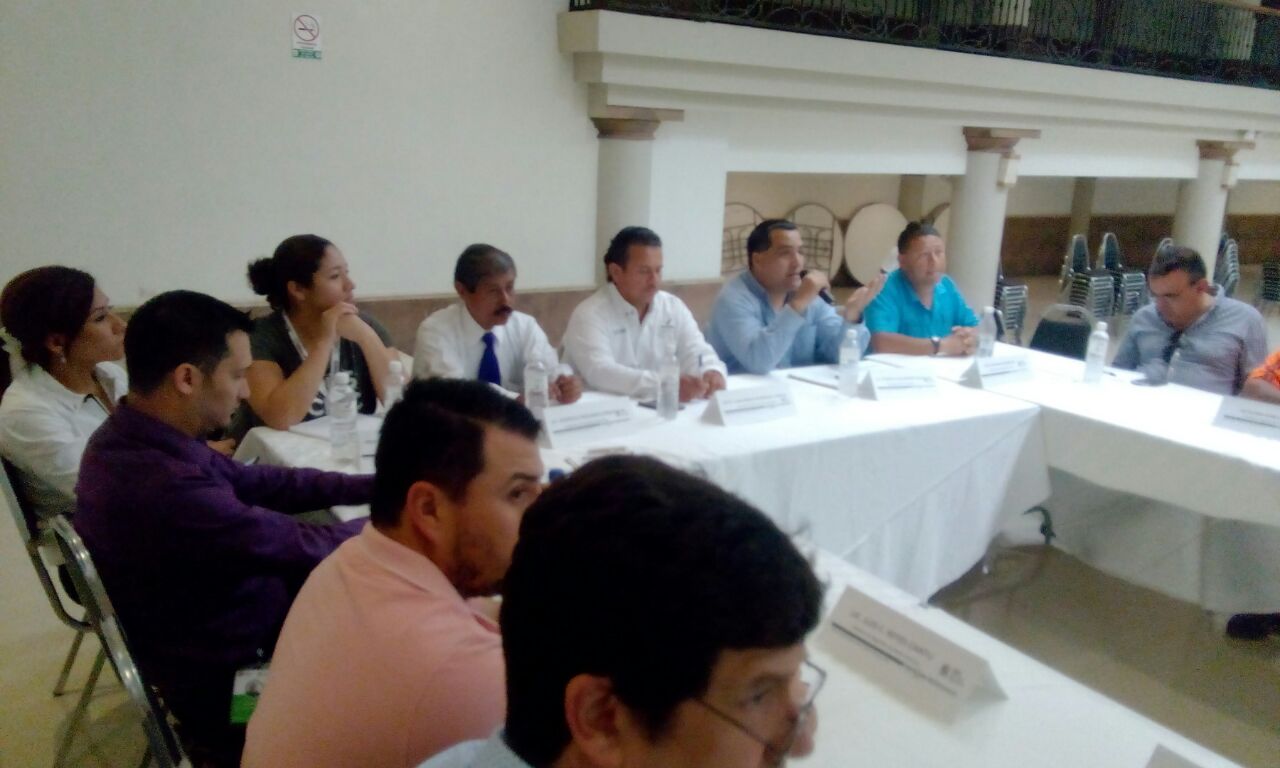 TORNEO DE FUTBOL DE LA ZONA ESCOLAR 120
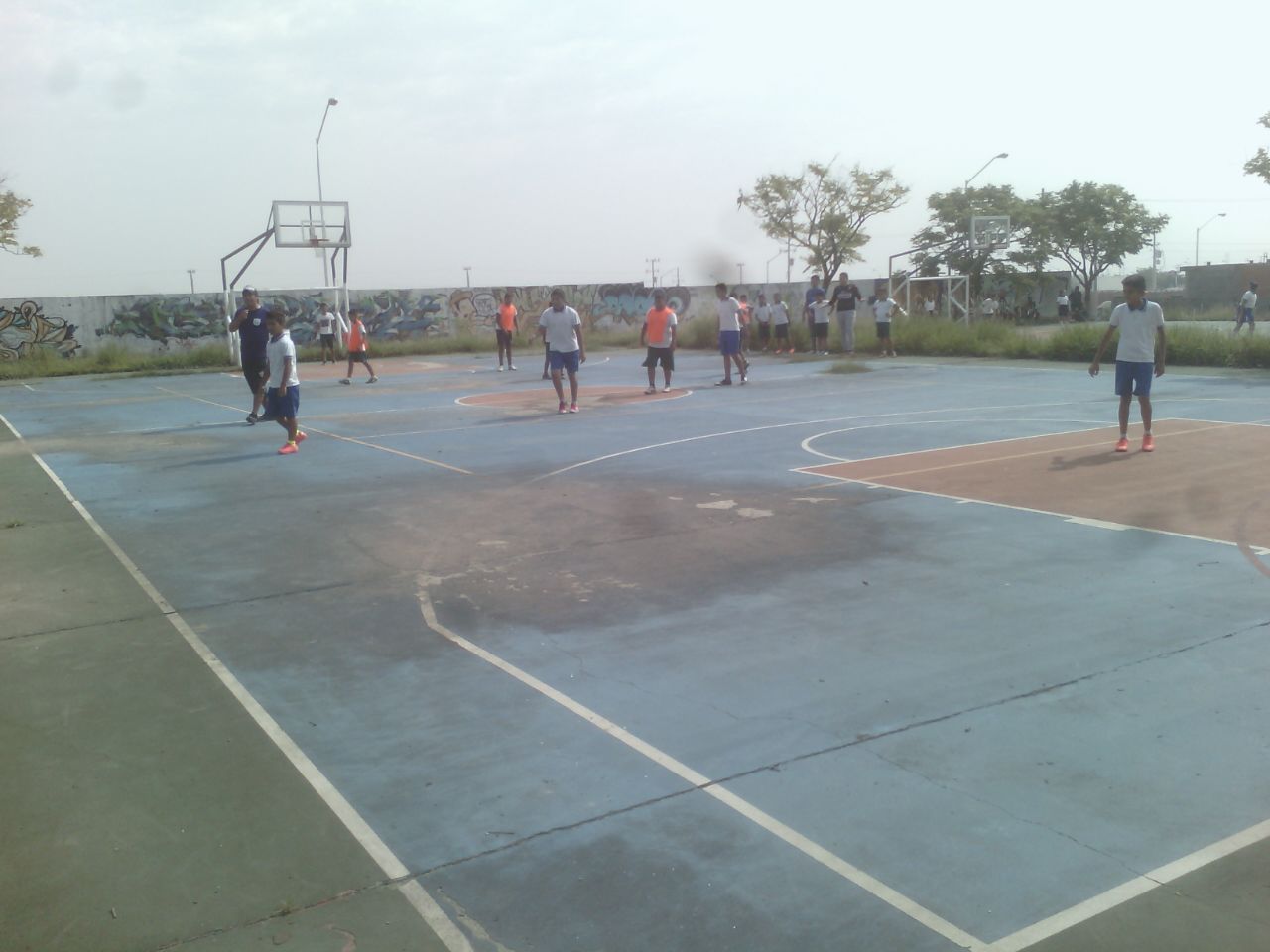 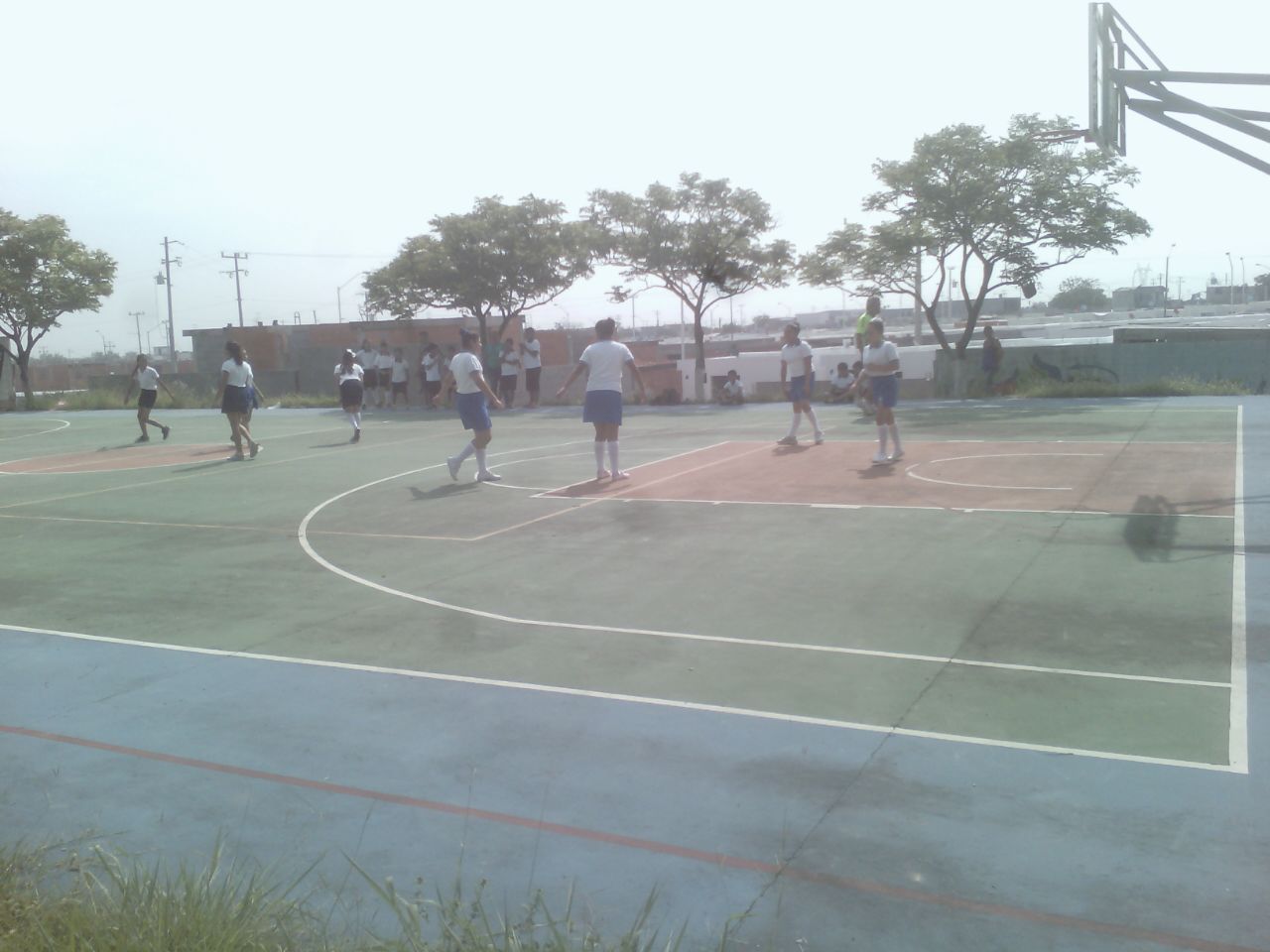 DEPORTE ADAPTADO
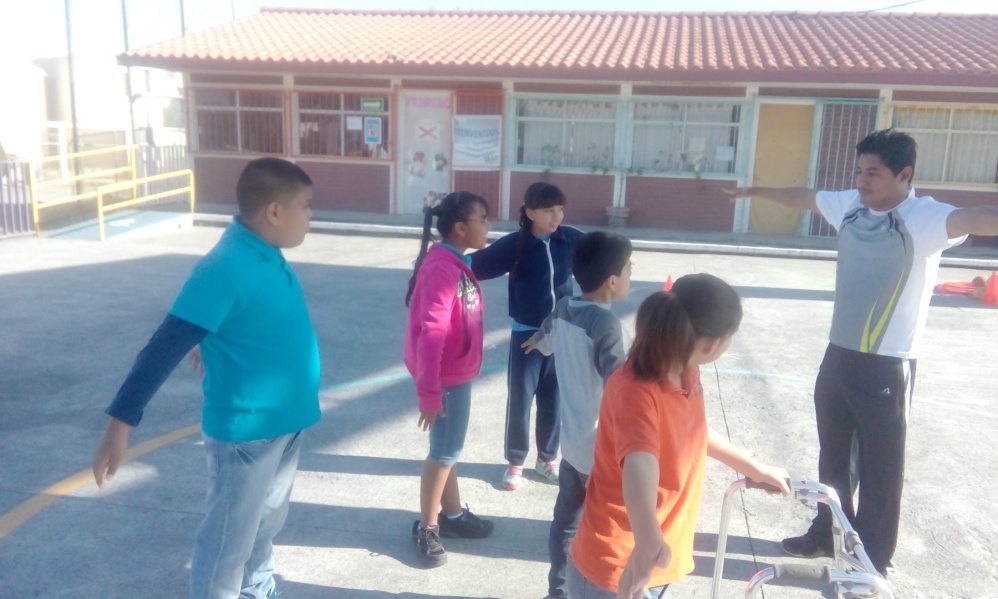 CLASES DE NATACIÓN
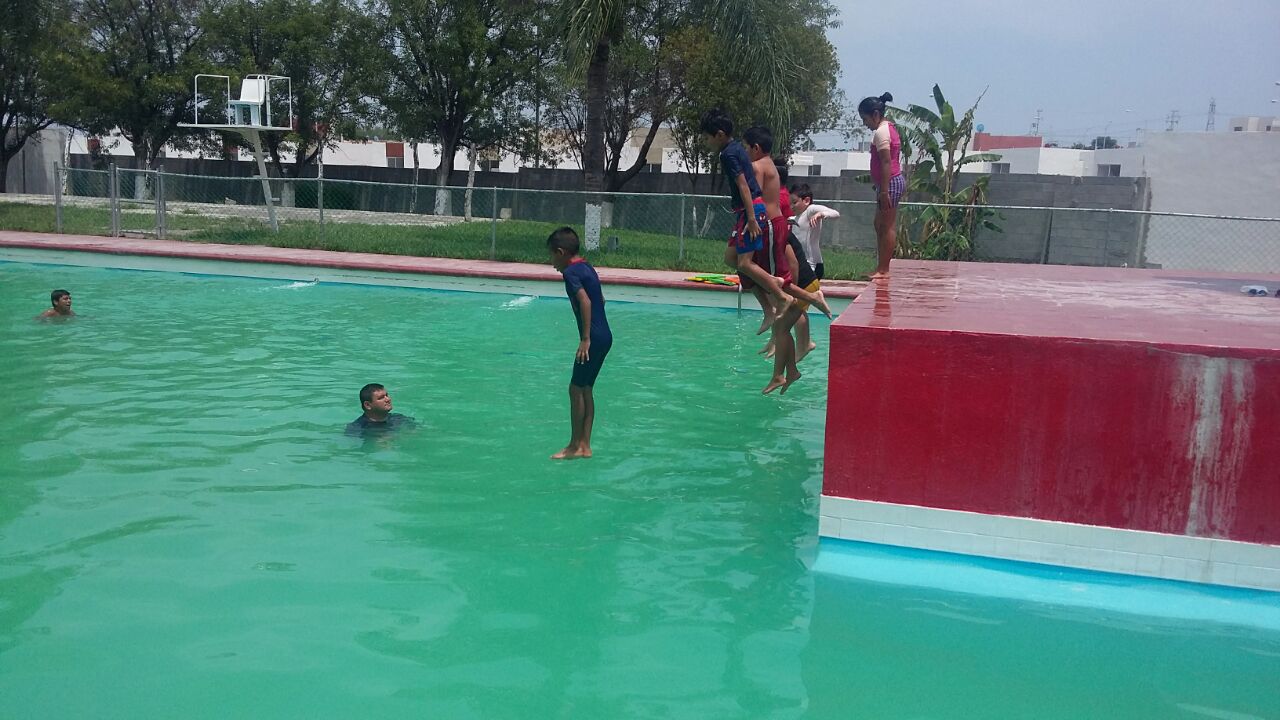 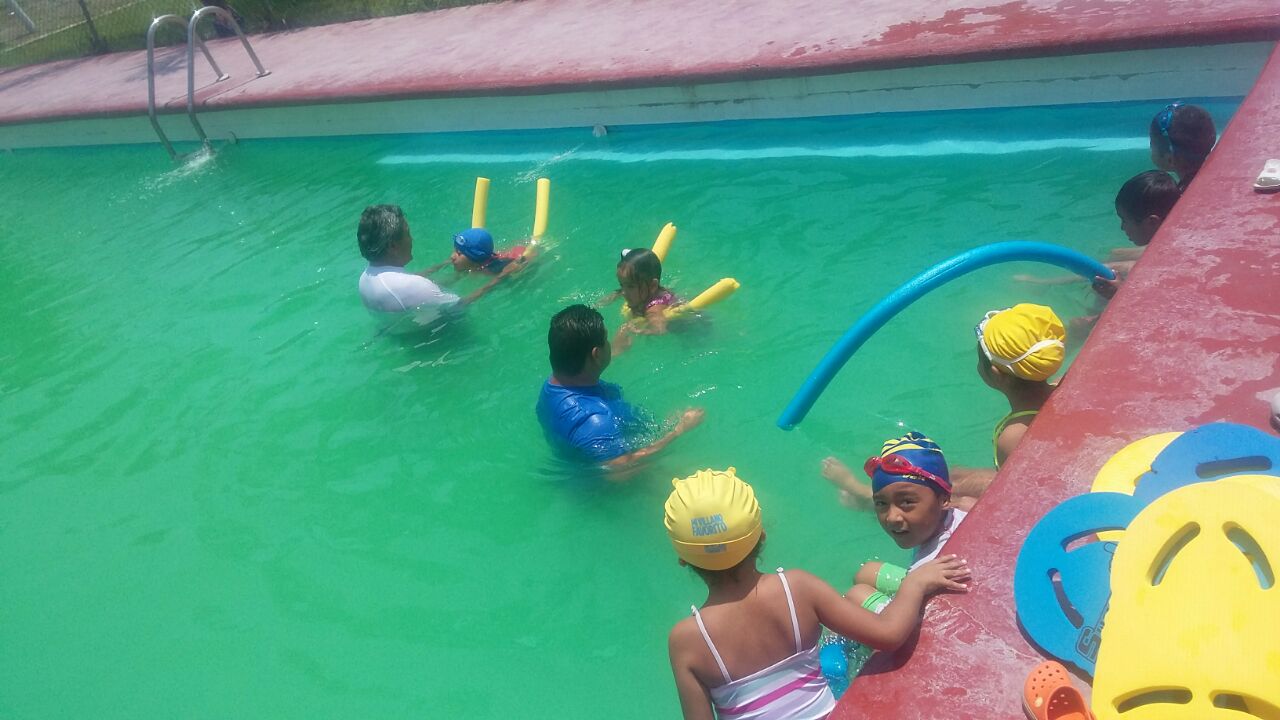 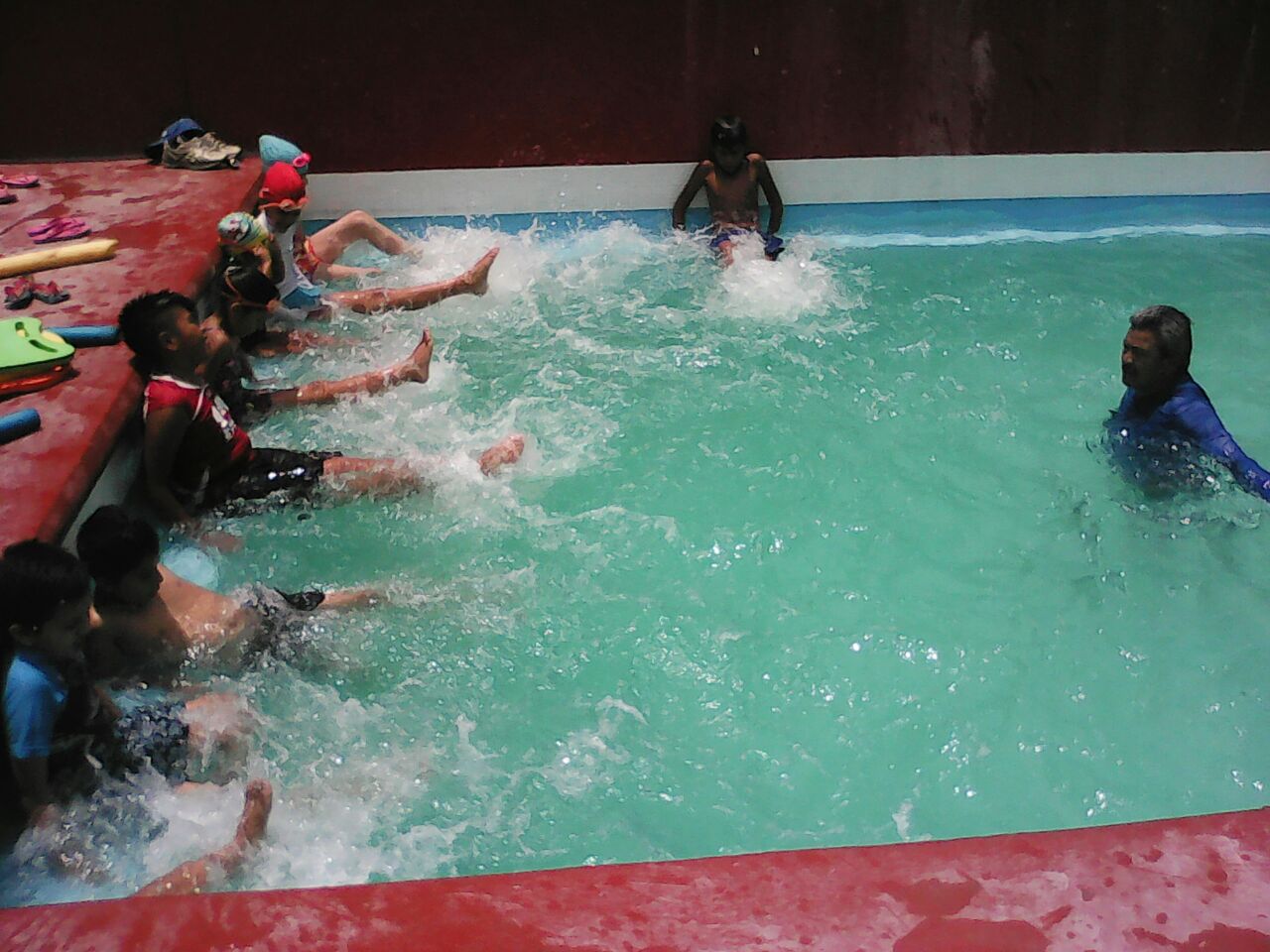 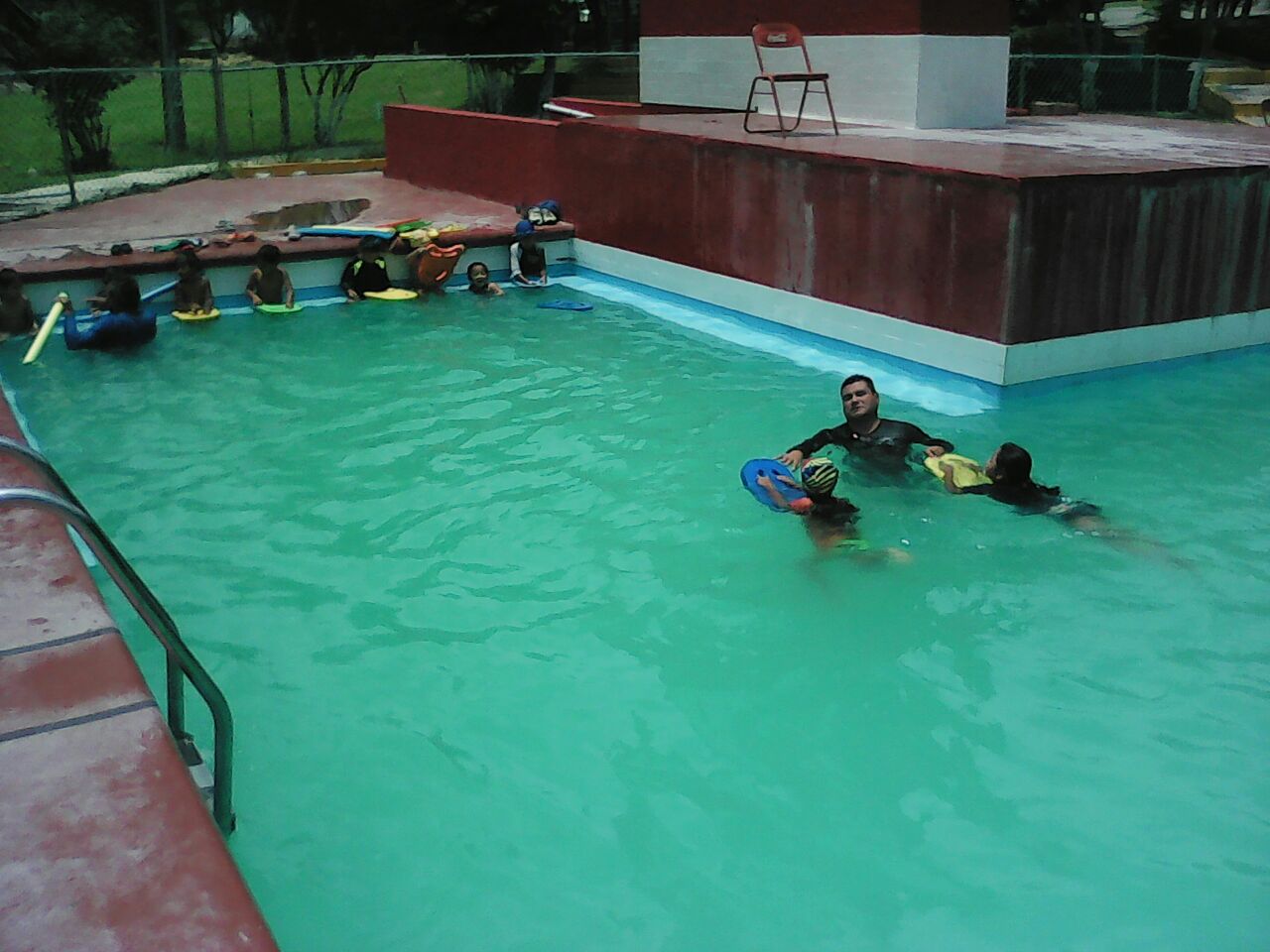 ACTIVACIÓN FÍSICA
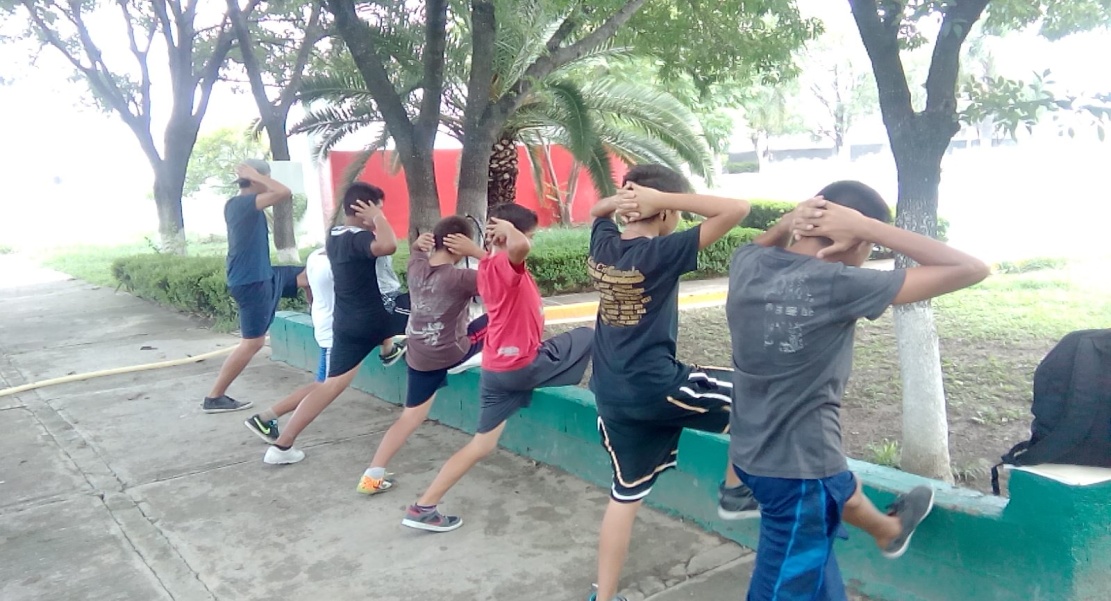 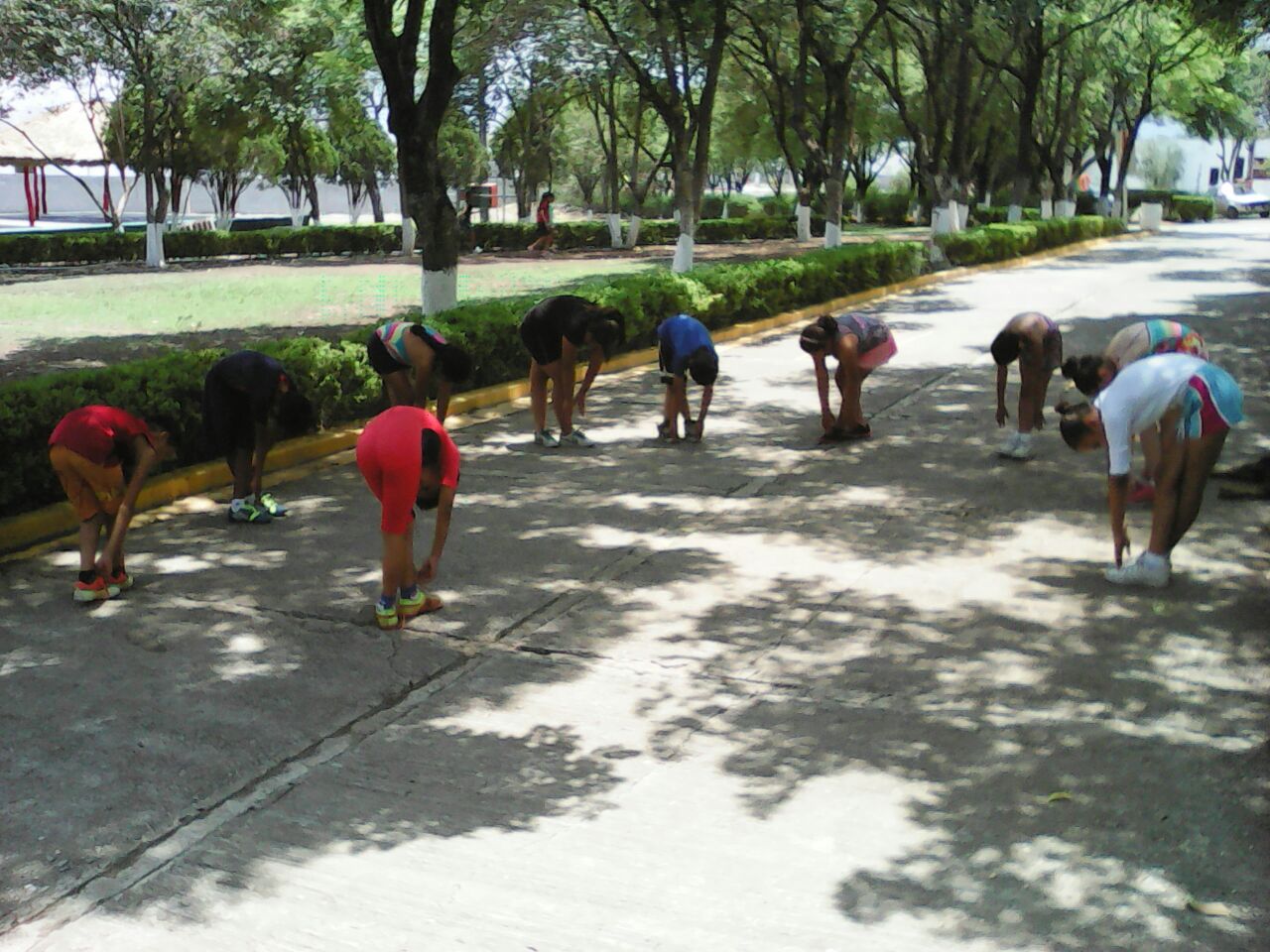 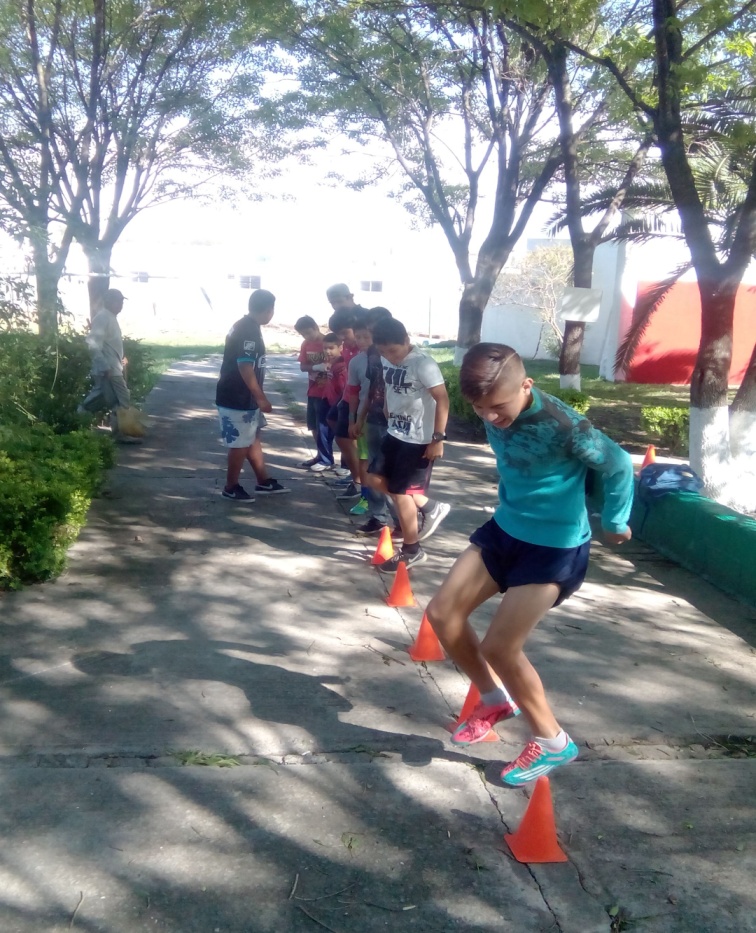 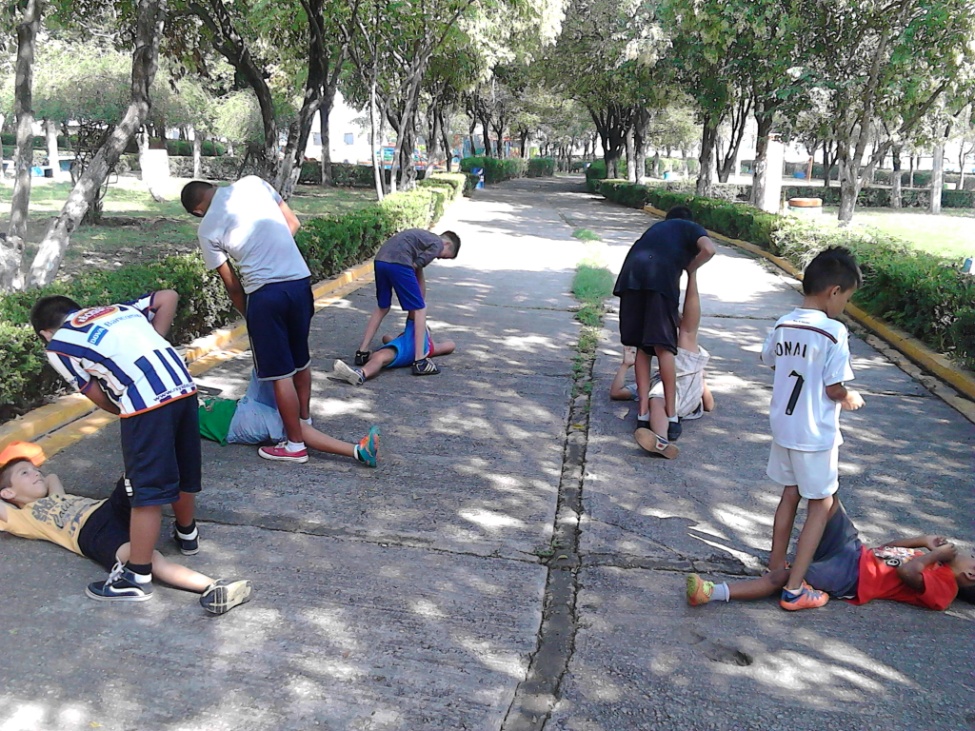 CLASES DE ZUMBA
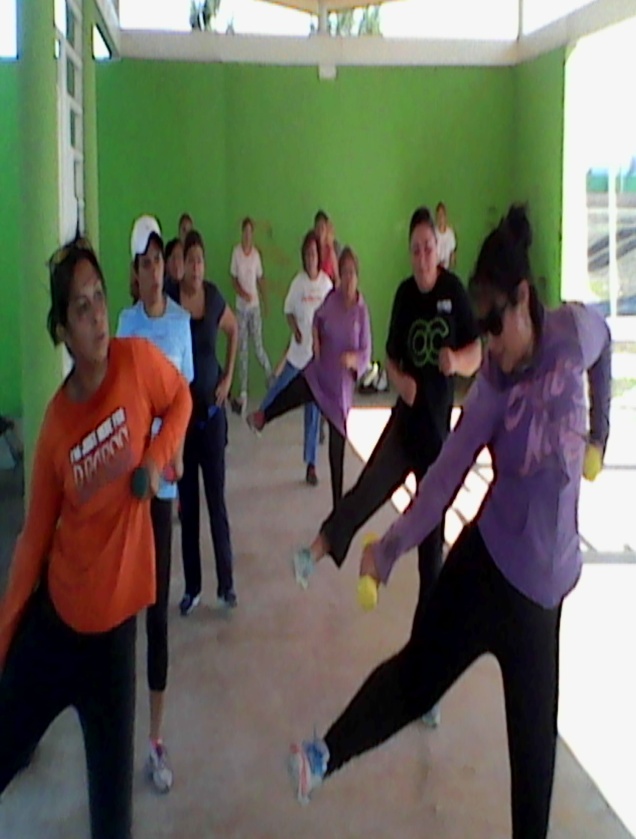 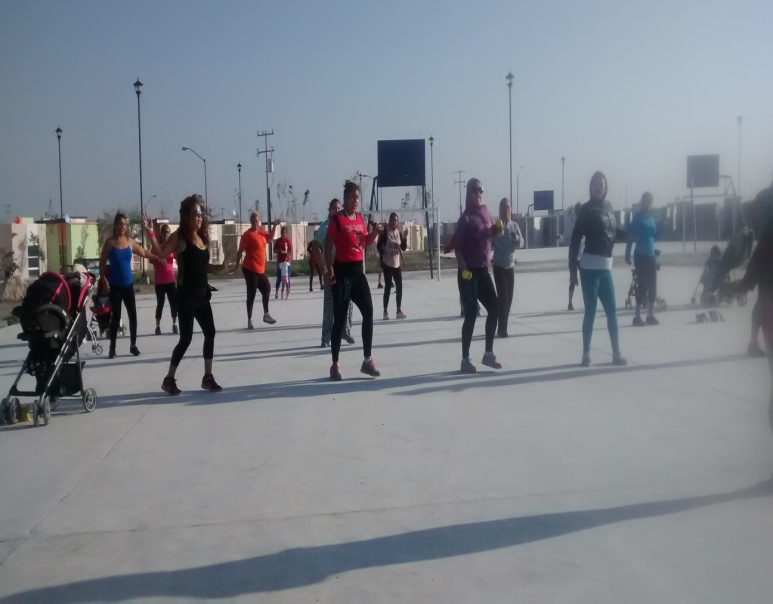 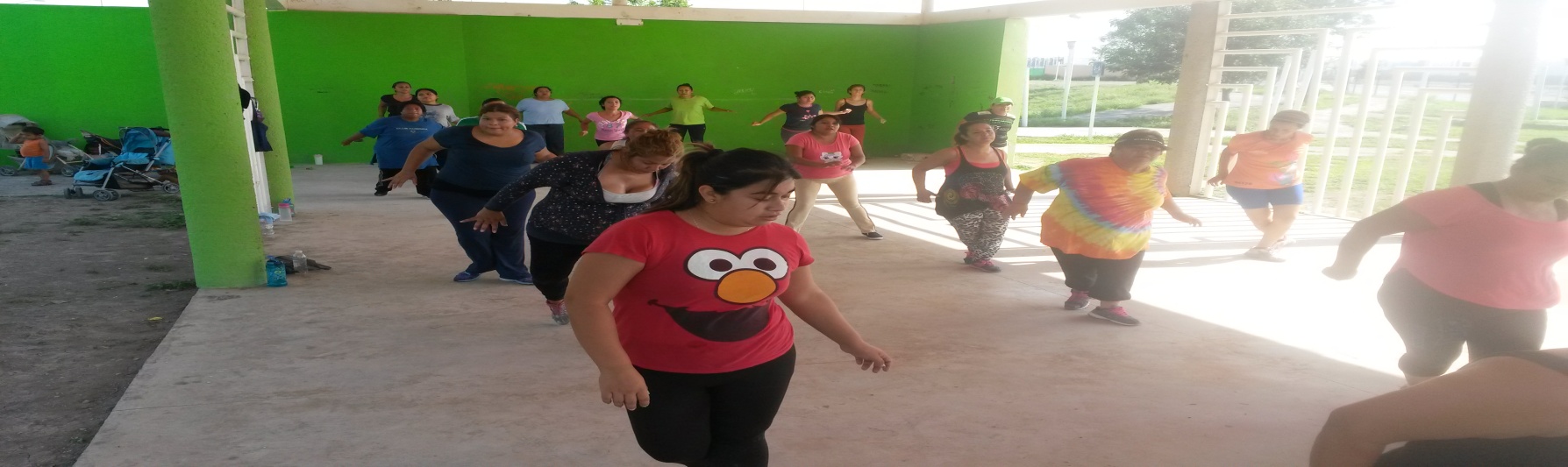 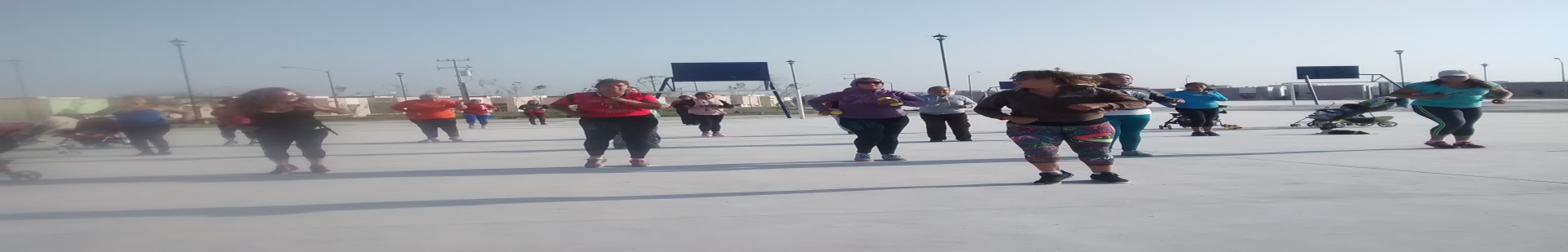 CLASES DE GIMNASIA
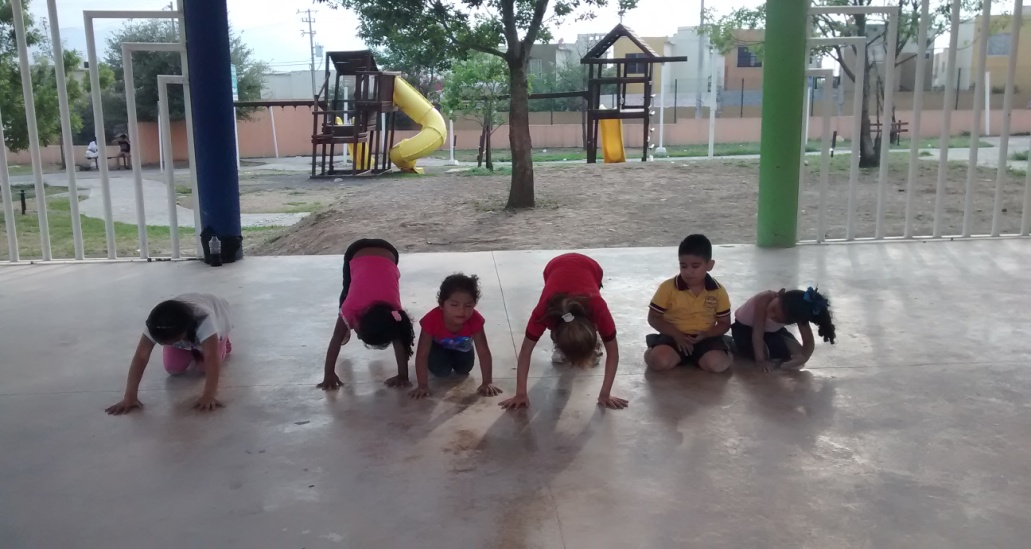 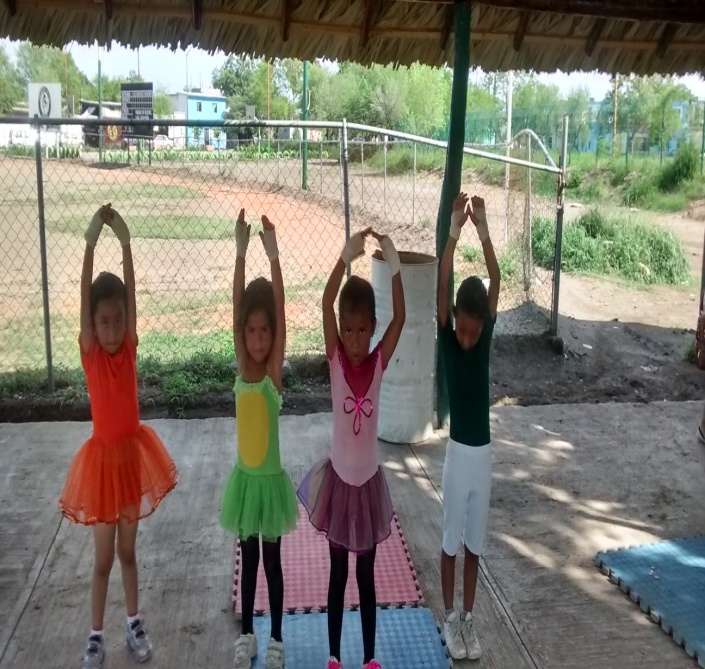 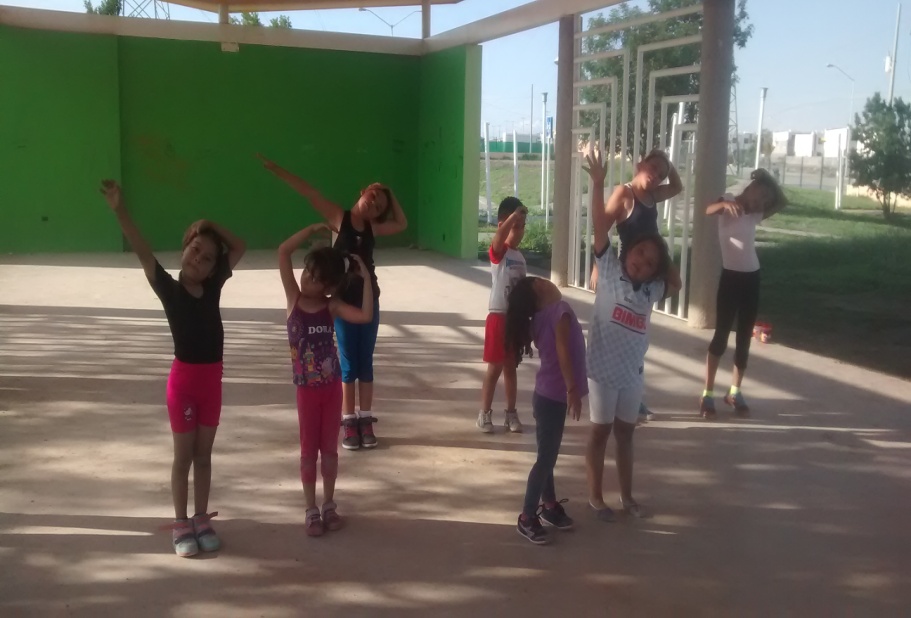 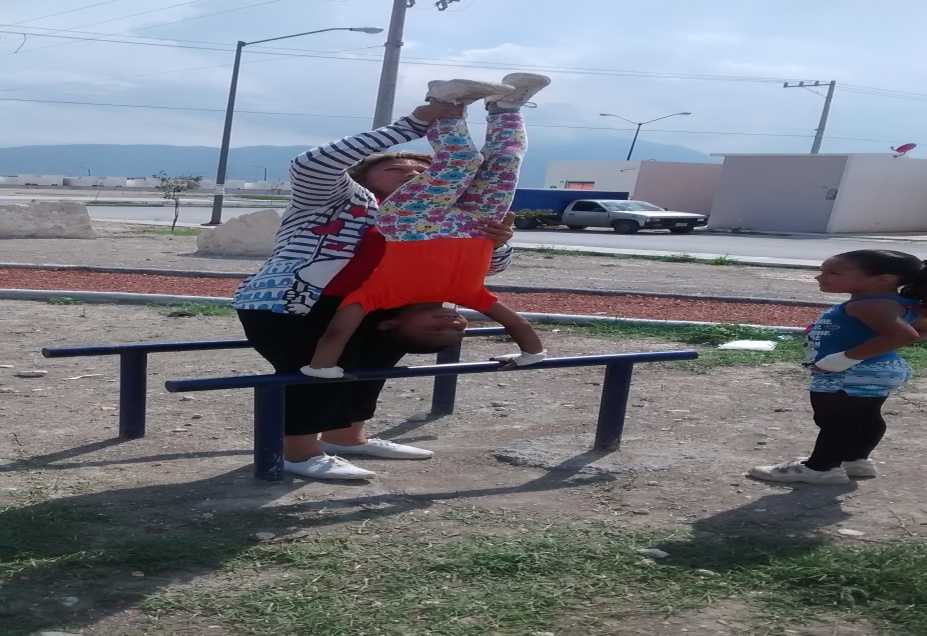 CLASES DE VOLEYBOL
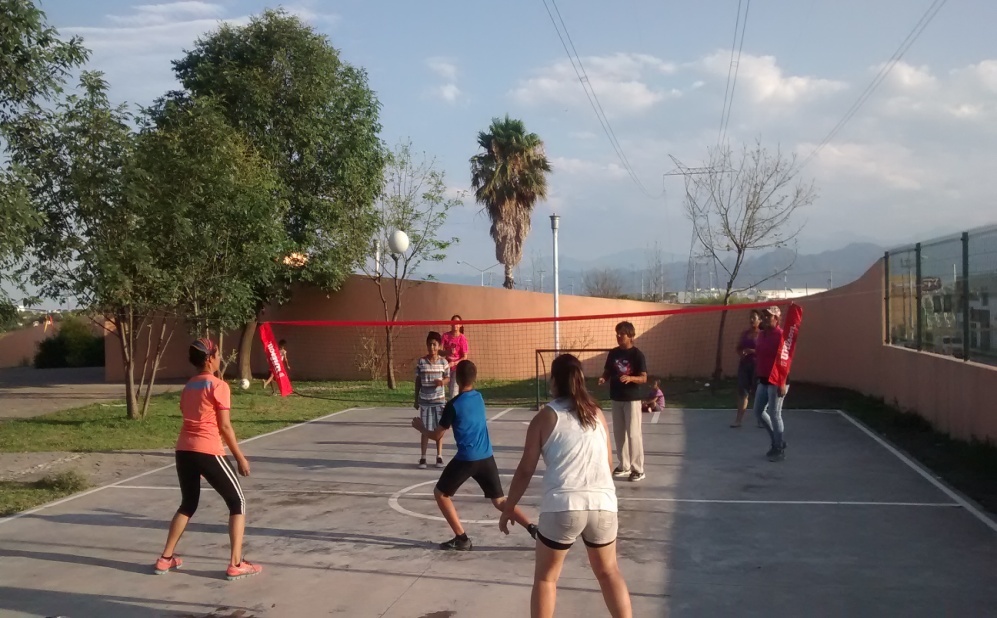 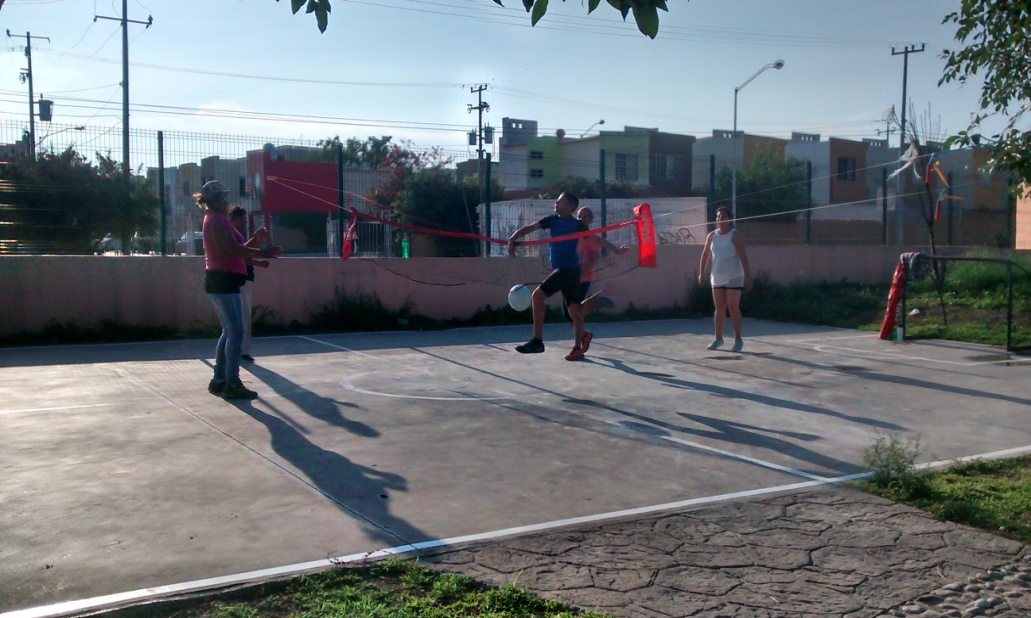 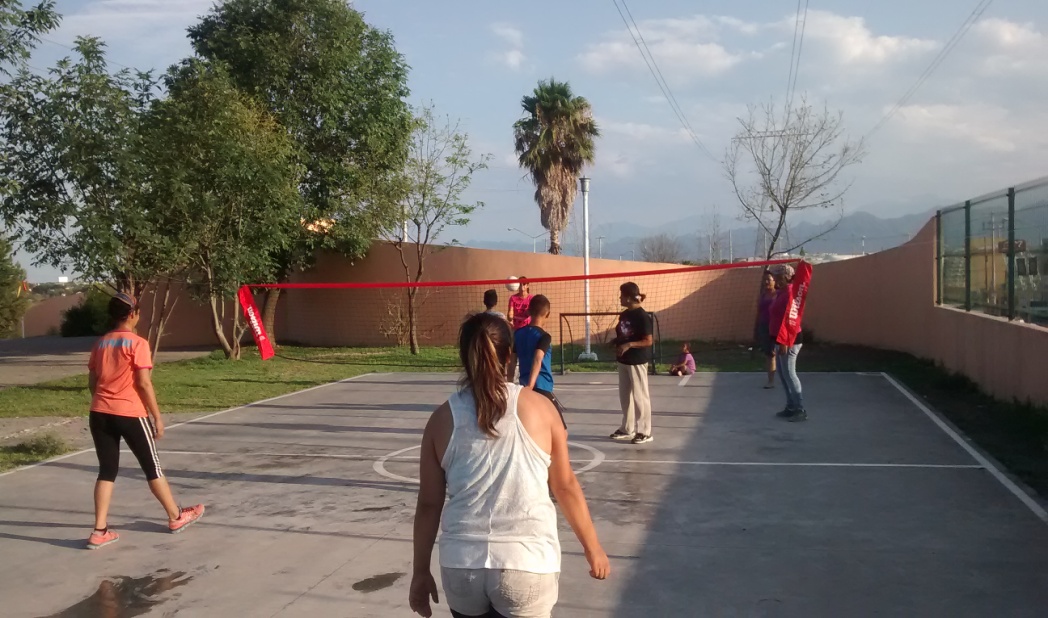 CLASES DE INSANITY
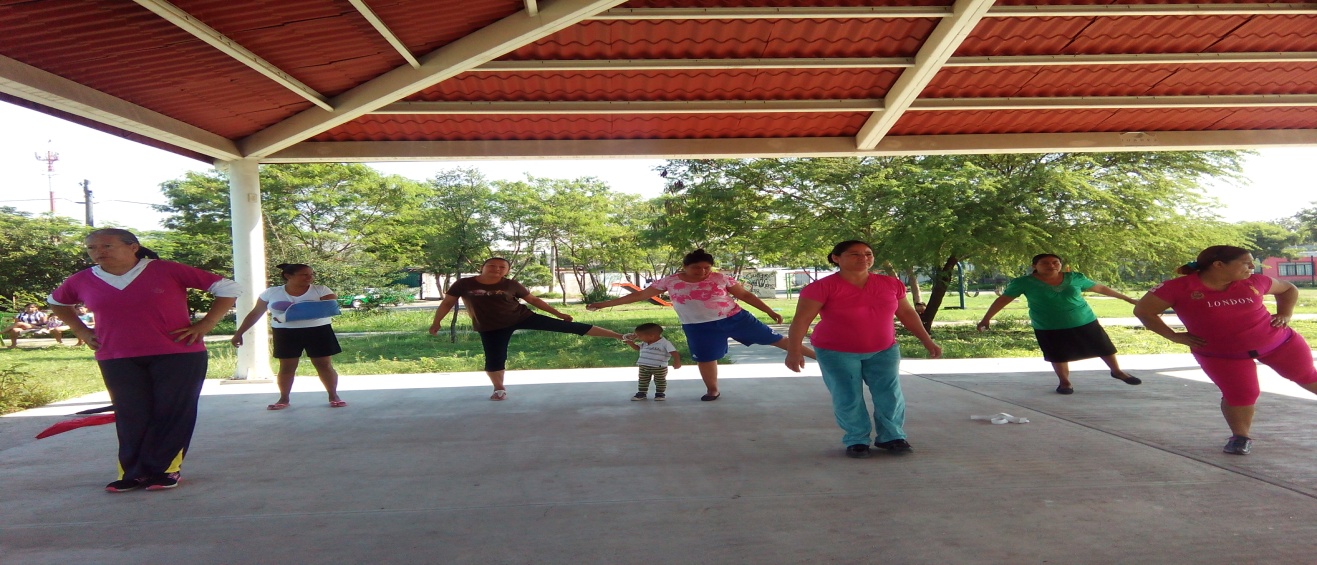 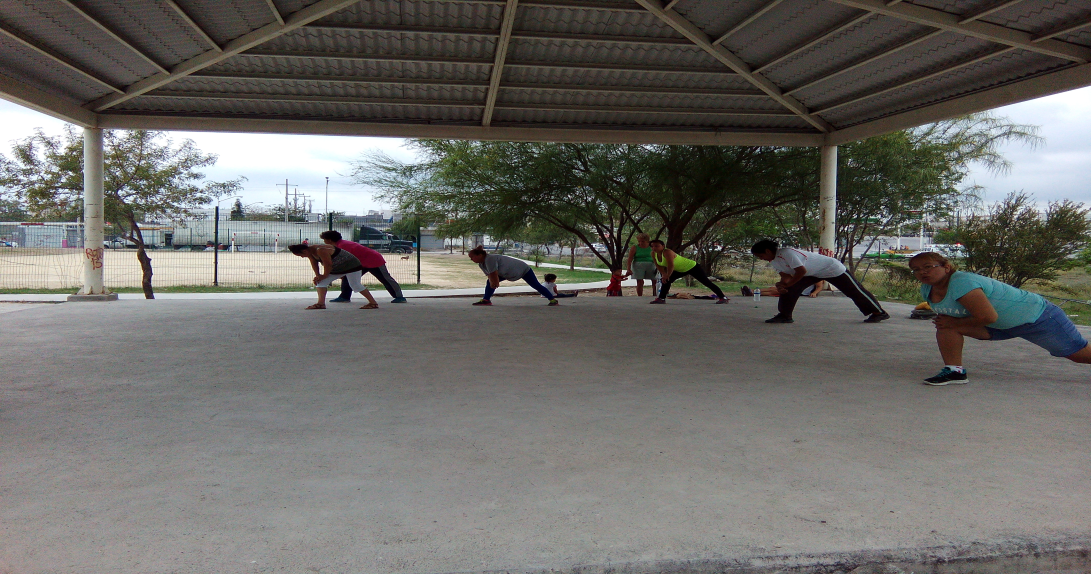 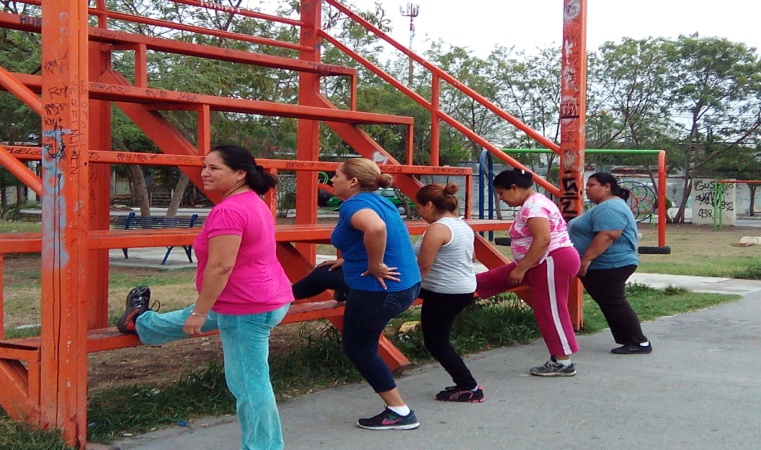 CLASES DE PATINES
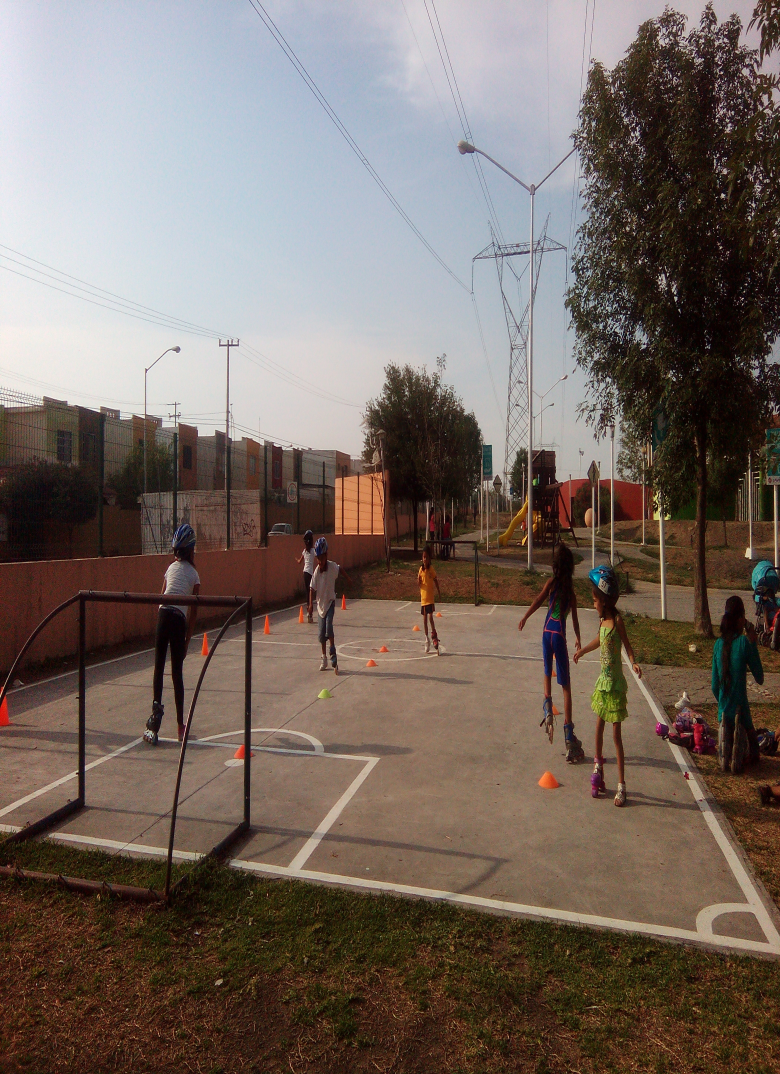 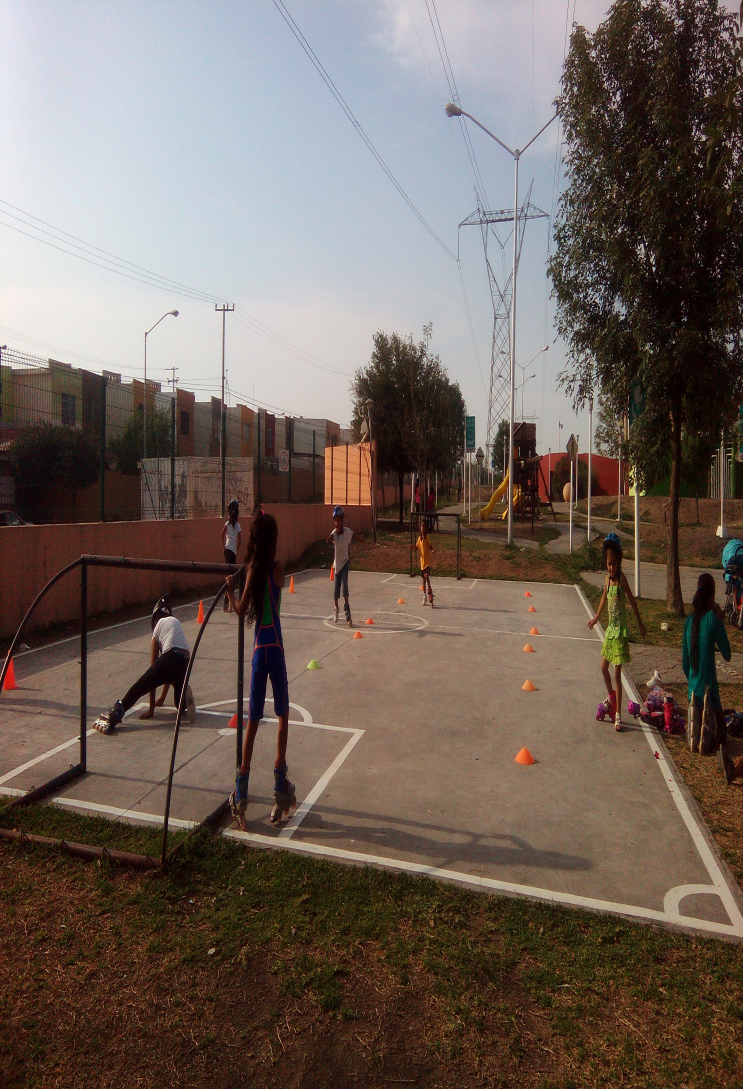 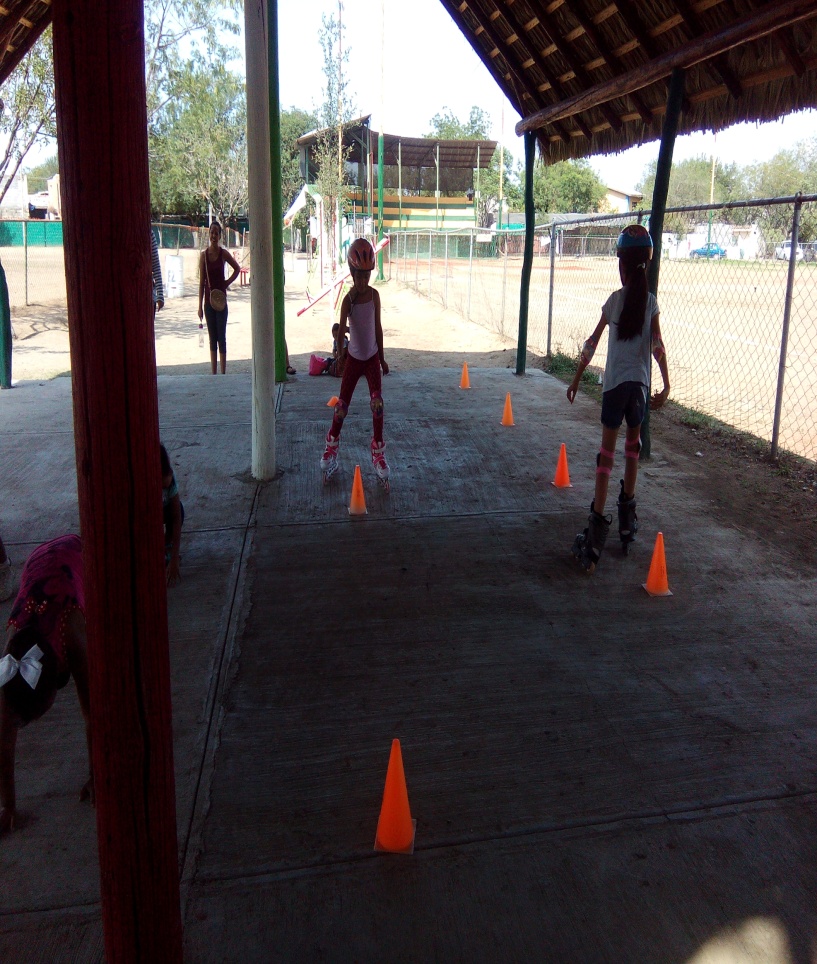 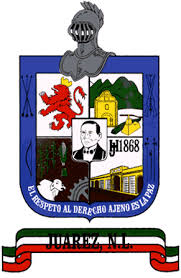 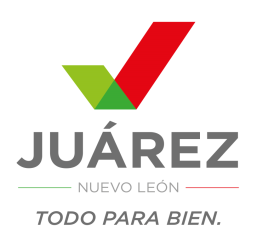 PRESIDENCIA MUNICIPAL
 JUÁREZ, N. L. 
DIRECCIÓN DE CULTURA
INFORME DE ACTIVIDADES DE LA DIRECCIÓN DE CULTURA MUNICIPIO DE JUÁREZ NUEVO LEÓN
MES DE
 MAYO 2016

DIRECTOR
PROFR. JOSE JESUS LIMON RODRIGUEZ
MAYO
DOMINGOS FAMILIARES (FRECUENCIA SEMANAL )
MIÉRCOLES DE MUSEO (FRECUENCIA SEMENAL)
TALLERES DE GUITARRA (BIBLIOTECAS Y KIOSCO MUNICIPAL)
GRABACION PROFESIONAL (CD JUAREZ CANTA)